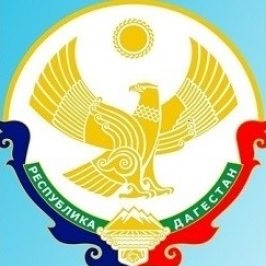 РЕСПУБЛИКА ДАГЕСТАН
поместить герб области
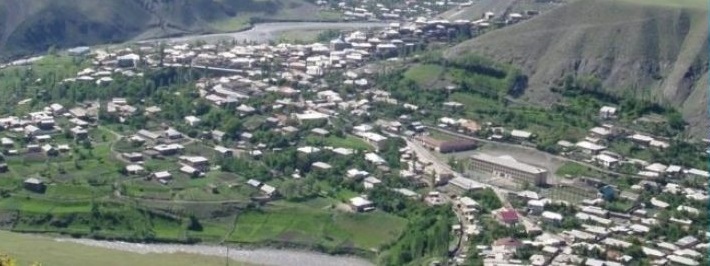 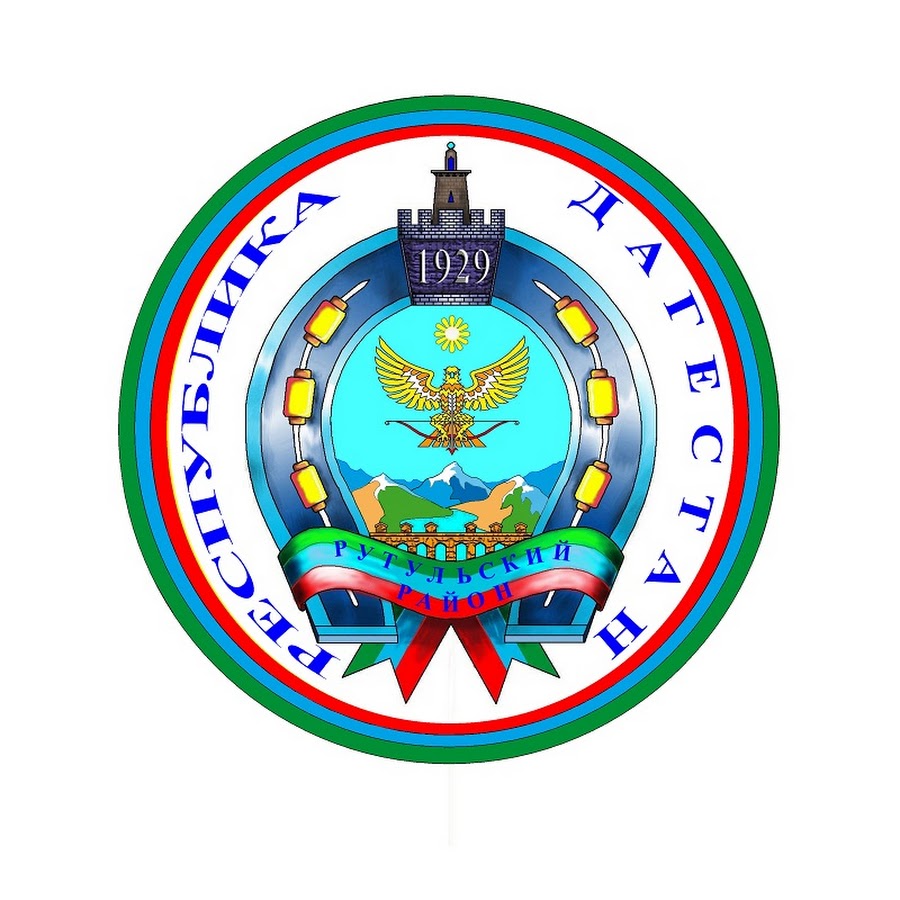 В РАМКЕ СЛЕДУЕТ РАЗМЕСТИТЬ ФОТО ВАШЕГО МУНИЦИПАЛИТЕТА
В РАМКЕ СЛЕДУЕТ КРУПНО РАЗМЕСТИТЬ ГЕРБ ВАШЕГО МУНИЦИПАЛИТЕТА
ИНВЕСТИЦИОННЫЙ ПРОФИЛЬ
 МУНИЦИПАЛЬНОГО РАЙОНА «РУТУЛЬСКИЙ РАЙОН»
Республика Дагестан
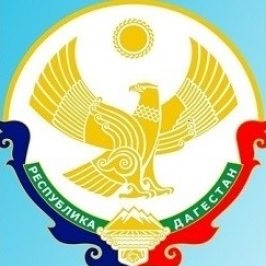 поместить герб области
преимущества 03
общая харакетристика 04
социально-экономические показатели 05
занятость и доходы населения 06
ресурсная база 07
социальная инфраструктура 08
качество жизни 09
оценка услуг по жизнеобеспечению 10
туризм 11
позиция предпринимателей 14
анализ интервью администрации 15
SWOT-анализ МО 16
матрица БКГ 17
контент анализ социальных сетей 20
организационные проблемы 21
ТОП-действия администрации 22
механизмы реализации инвестиционного профиля 23
основные организации 24
ключевые компетенции 25
специализация округа 26
прорывные инвестиционные идеи 30
инвестиционные ниши 28
реализуемые инвестиционные проекты 27
диагностическая карта МО 32
меры господдержки 33
предложение по корректировке мер поддержки 35
свободные инвестиционные площадки 31
образ будущего МО 36
цель и задачи проекта 42
план работы 47
методология разработки 43
контакты 37
приложения 41
состав рабочей группы 48
направления сбора информации 54
выборка компаний для онлайн опроса 59
география реализации продукции 60
анализ опроса бизнеса 61
ИНВЕСТИЦИОННЫЙ ПРОФИЛЬ МУНИЦИПАЛЬНОГО РАЙОНА 
«РУТУЛЬСКИЙ РАЙОН»
2
преимущества
ПРЕИМУЩЕСТВА МУНИЦИПАЛЬНОГО РАЙОНА «РУТУЛЬСКИЙ РАЙОН»
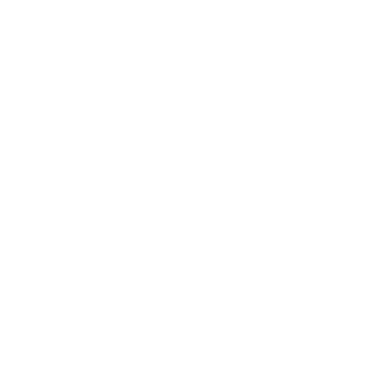 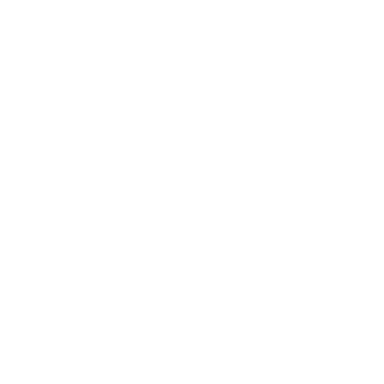 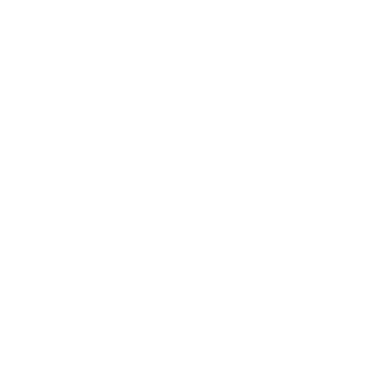 БЛИЗОСТЬ 
К АДМИНИСТРАТИВНОМУ ЦЕНТРУ РЕСПУБЛИКИ
285 км до столицы РД г.Махачкалы и 150 км до ближайшего г.Дербента
РАЗВИТЫЙ СЕКТОР- производство сельско хозяйственной продукции 

Более 95% в общем объеме произведенной продукции в 2022 г.
ТРАНСПОРТНАЯ 
ДОСТУПНОСТЬ 
Муниципального   района 

автомобильный транспорт
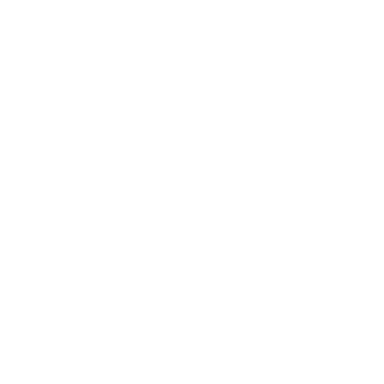 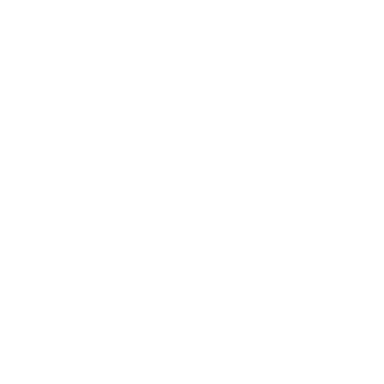 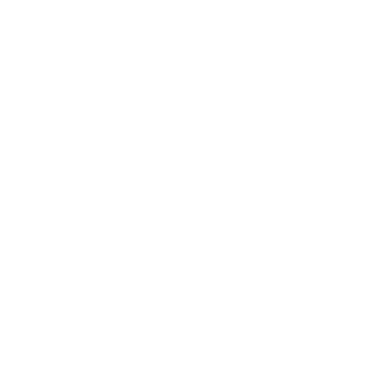 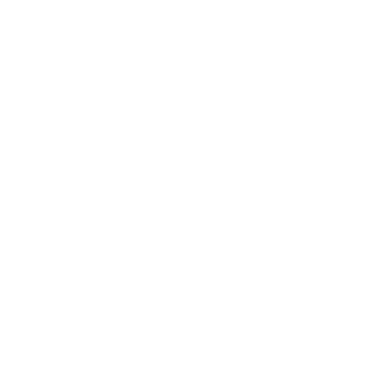 БОГАТОЕ ИСТОРИКО-КУЛЬТУРНОЕ НАСЛЕДИЕ 
Наличие исторических памятников федерального и Республиканского значения
ВХОЖДЕНИЕ МР Рутульский район  входит в Ахтынскую межрайонную  экономическую зону
НАЛИЧИЕ ИНСТИТУТА РАЗВИТИЯ БИЗНЕСА 
Совет при главе МР по развитию МП и привлечению инвестиций
СВОБОДНЫЕ ИНВЕСТИЦИОННЫЕ ПЛОЩАДКИ Добыча и Переработка природного камня (гранит, мрамор)  Переработка кожсырья и шерсти  □
 Строительство ветро -электростанций .
 троительство сооружений для  разведения форели. 
 Создание туристско-рекреационной базы отдыха "Лалаан".
 Организация, открытие маршрута горного и конного туризма "Лалаан-Деавгай1'. 
 Открытие маршрута конного туризма "Лагай" в Цахурской далине.Производство строительных материалов (шебень, гравий, камень бутовый) с. Кала.
3
общая характеристика
ОБЩАЯ ХАРАКТЕРИСТИКА
МУНИЦИПАЛЬНОГО РАЙОНА «РУТУЛЬСКИЙ РАЙОН»
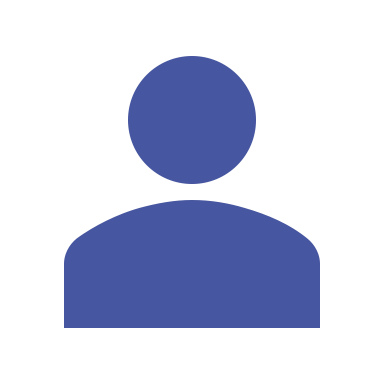 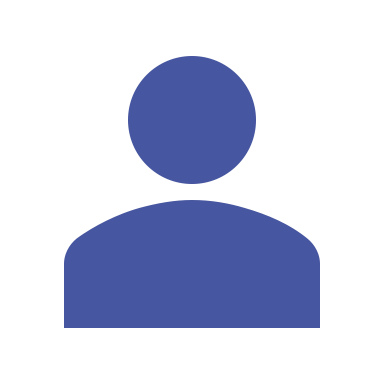 39
20,4
населенных пунктов
тыс. чел
Автомобильные дороги
МР-108,6
РД-12,8
12,8
численность населения МР, 2022 г.
население проживающее в населенных пунктах  2022 г.
С твёрдым покрытием (%)
соответствует нормам (%)
100
63,66
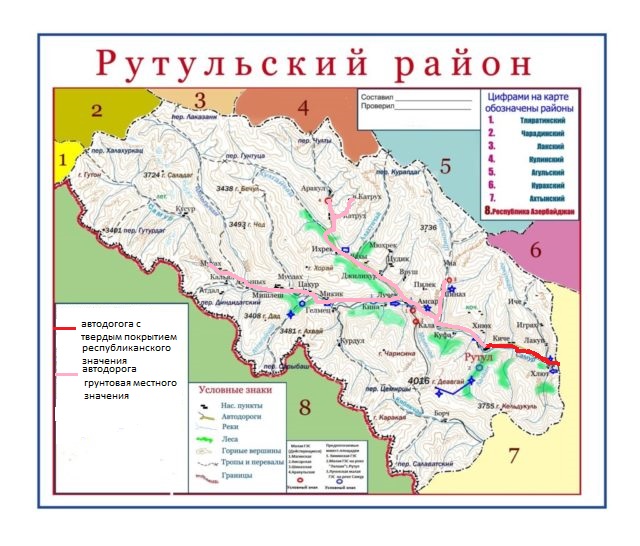 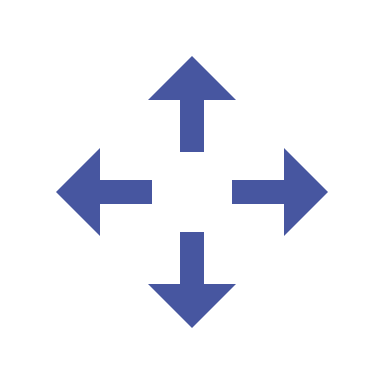 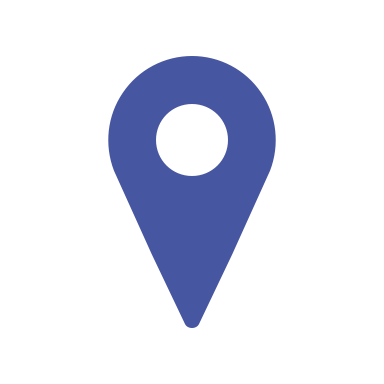 20,4
2188,8 кв.км
Тыс.чел
площадь МР
количество населенных                    пунктов - 39
транспортная доступность муниципального района
Автотранспорт
Транспортное сообщение с городами РД
водный транспорт
НИЖНИЙ НОВГОРОД-ЗАВОЛЬЖЕ
Махачкала➝ Рутул ➝Шиназ
Махачкала –Ихрек
Махачкала -Мишлеш
Дербент-Хлют
Каспийск-Рутул
Нижний Новгород ➝ Балахна ➝ Городец
Нижний Новгород ➝ Балахна ➝ Городец
ИНВЕСТИЦИОННЫЙ ПРОФИЛЬ  муниципального района «Рутульский район»
ССЫЛКА НА ИНСТРУКЦИЮ
4
социально-экономические показатели
СОЦИАЛЬНО-ЭКОНОМИЧЕСКИЕ ПОКАЗАТЕЛИ
СТРУКТУРА ОТГРУЖЕННОЙ    ПРОДУКЦИИ ПО ВИДАМ ЭКОНОМИЧЕСКОЙ ДЕЯТЕЛЬНОСТИ          В 2023 ГОДУ (%)
объем инвестиций 
в основной капитал млрд руб.
0,119
0,209
0,361
средний размер пенсии
руб.
отгрузка продукции
млрд руб.
15098
0,0458
13695
14379
0,0446
0,0445
объём розничного товарооборота
млрд руб.
общий фонд оплаты труда       по полному кругу организация
млрд руб.
1,133
0,683
1,102
1,121
8,6
10,6
средняя з/п
руб.
21196,2
24265,5
29552
2021
2022
НО* 2022 год
*В среднем на l муниципалитет Нижегородской области
ИНВЕСТИЦИОННЫЙ ПРОФИЛЬ  МУНИЦИПАЛЬНОГО РАЙОНА «РУТУЛЬСКИЙ РАЙОН»
ССЫЛКА НА ИНСТРУКЦИЮ
5
занятость и доходы населения
ЗАНЯТОСТЬ И ДОХОДЫ НАСЕЛЕНИЯ
СРЕДНЕМЕСЯЧНАЯ ЗАРАБОТНАЯ ПЛАТА РАБОТНИКОВ
темп роста*%
107,7
*к 2021 году
*темп роста указан в процентах к предыдущему году
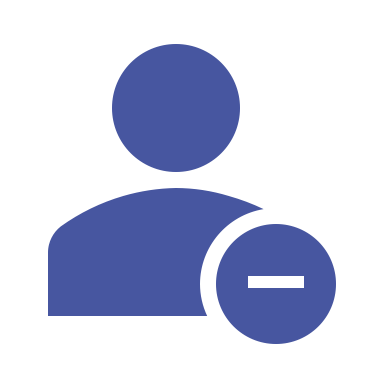 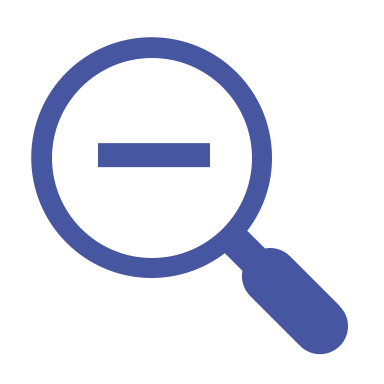 СРЕДНЕМЕСЯЧНАЯ ЗАРАБОТНАЯ ПЛАТА РАБОТНИКОВ
ПО ОТРАСЛЯМ В 2023 ГОДУ
335
3,8%
чел.
регистрируемая безработица
безработные граждане*
0,42%
161 чел.
показатели по Республике Дагестан 
на 01.01.2024
показатели по Республике Дагестан) 
на 01.01.2024
*Нетрудоустроенные граждане на 01.01.2023
ИНВЕСТИЦИОННЫЙ ПРОФИЛь  МУНИЦИПАЛЬНОГО РАЙОНА «РУТУЛЬСКИЙ РАЙОН»
Ь
6
ресурсная база
РЕСУРСНАЯ БАЗА
КЛИМАТ
МЕСТОРОЖДЕНИЯ И ПРОЯВЛЕНИЯ
умеренно-континентальный
> Запасы гранита и камня неограничены
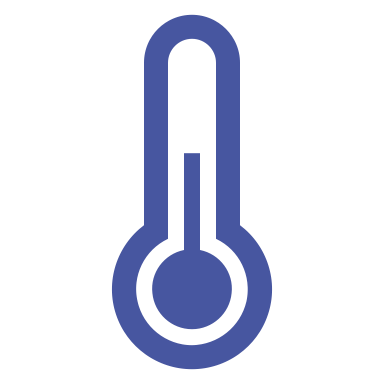 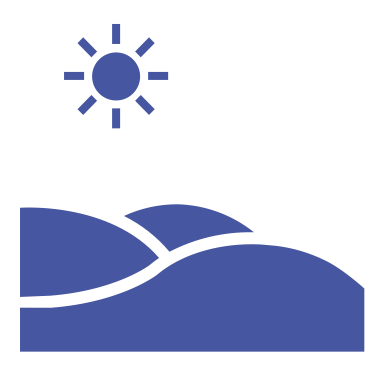 Средняя температура в холодный период опускается ниже -12ОС, а теплого достигает +25 С. Устойчивый снежный покров в горах сохраняется более 100 дней. 150 дней в году температура превышает +10 С.
запасов строительного бутового камня, гравия
Месторождение высококачественного гранита
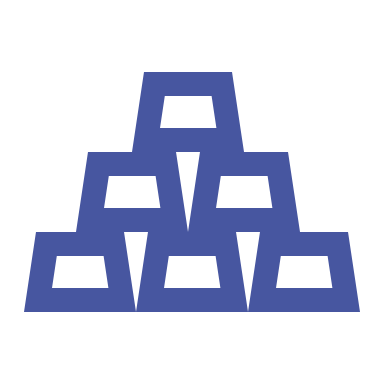 Гранит используетс в строительстве в качестве отделочных работ
среднегодовая относительная влажность воздуха 67%
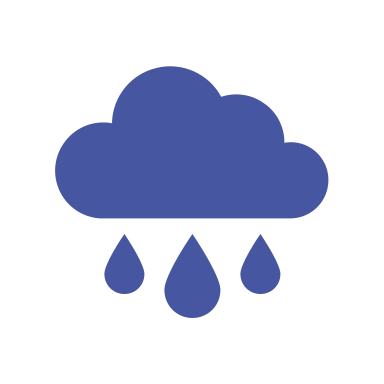 ЛЕСА И ПОЧВЫ
ЗЕМЛИ
общая площадь 218,8 тыс. га
общий запас 4,3 млн. м3
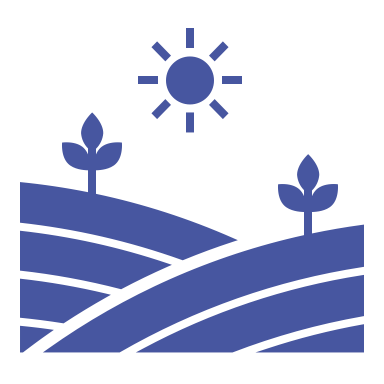 почвы
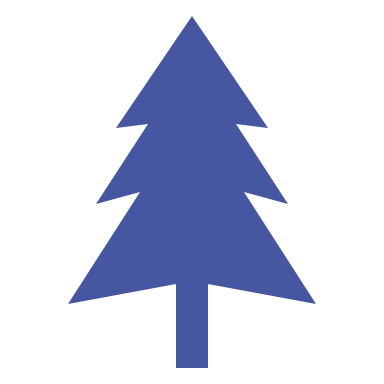 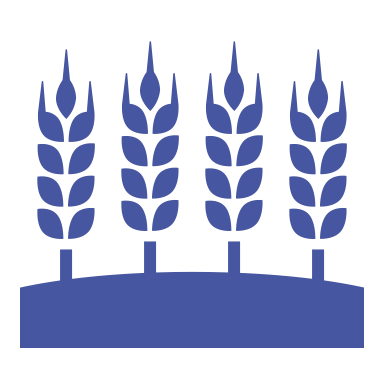 Хвойные,лиственные породы
2,5 млн. м3
земли с/х назначения
102,2 тыс. га
Наиболее распространённые почвы:смесь состава : коричневые типичные, Ранкеры литосоли
 почвы подходят для лесопосадки и выращивания картофеля, капусты, зерногвых.
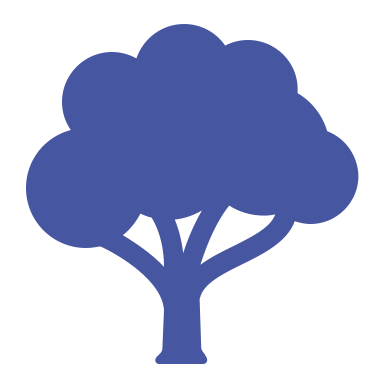 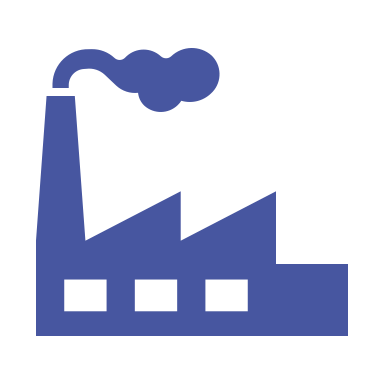 земли промышленности
0,010 тыс. га
ИНВЕСТИЦИОННЫЙ ПРОФИЛЬ МУНИЦИПАЛЬНОГО РАЙОНА «РУТУЛЬСКИЙ РАЙОН»
7
социальная инфраструктура
СОЦИАЛЬНАЯ ИНФРАСТРУКТУРА
ОБРАЗОВАНИЕ
ЗДРАВОХРАНЕНИЕ
КУЛЬТУРА И ИСКУССТВО
СПОРТ
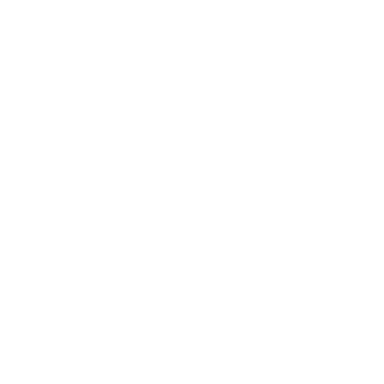 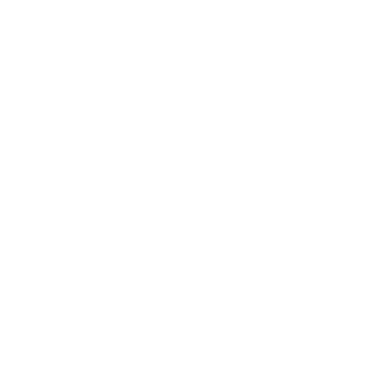 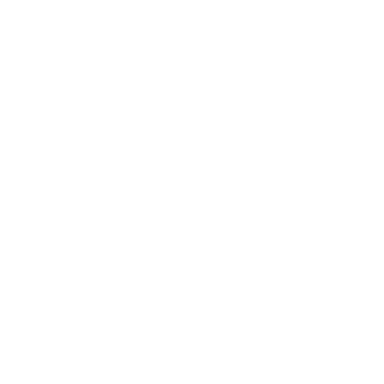 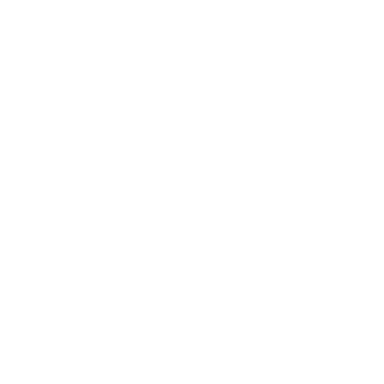 85%**
37,4%*
315 учащихся
6 учреждение
100 
стационарных 
коек
29 
клубных учреждений
0       ФОК
дошкольного образования
25 
фельдшерско-акушерных пунктов
1350 учащихся
5 учреждений
7 
спортзалов
24 библиотек
доп.
образования
1527
учащихся
4 
амбулаторно-поликлинических учреждений
47,7%*
27 учреждений
0 
бассейнов
1 
музей
школьного образования
20 
плоских спортивных
сооружений
243 памятников
3 
стационарных учреждений
0
туристических маршрутов
СОСТОЯНИЕ ПОКАЗАТЕЛИ ПО (Республика Дагестан) ЦРБ
износ зданий 12,8%
износ оборудования 34,5%
*уровень балансового износа зданий
**заполняемость учреждений
ИНВЕСТИЦИОННЫЙ ПРОФИЛЬ   МУНИЦИПАЛЬНОГО РАЙОНА «РУТУЛЬСКИЙ РАЙОН»
Ь
8
качество жизни
КАЧЕСТВО ЖИЗНИ
набрано больше половины от максимального количества баллов

набрано меньше половины от максимального количества баллов
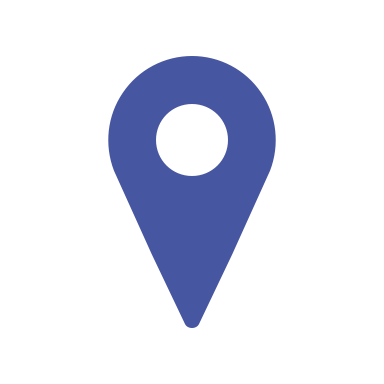 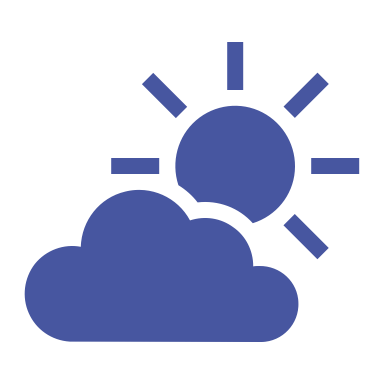 условно комфортный климат
180/360
баллов
l99 — средний балл по городам НО
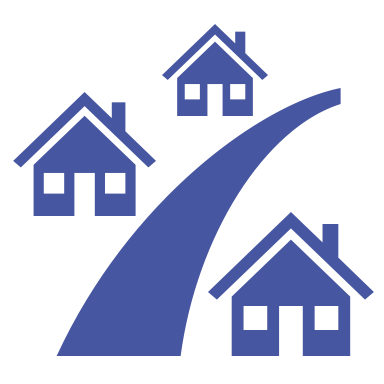 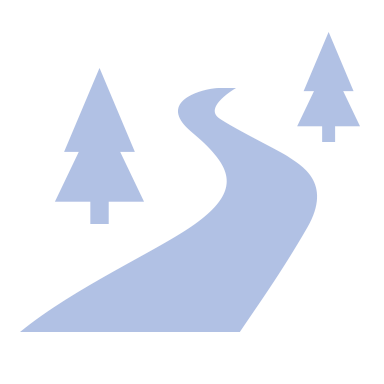 25/60
34/60
баллов
балла
улично-дорожная сеть
жилье и прилегающие пространства
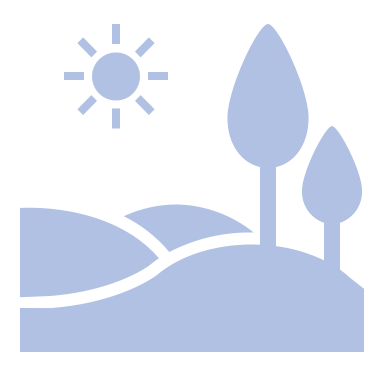 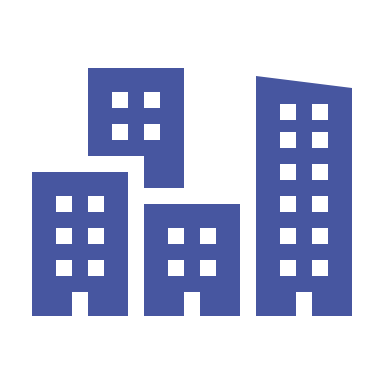 30/60
29/60
баллов
балла
общегородское пространство
озелененные пространства
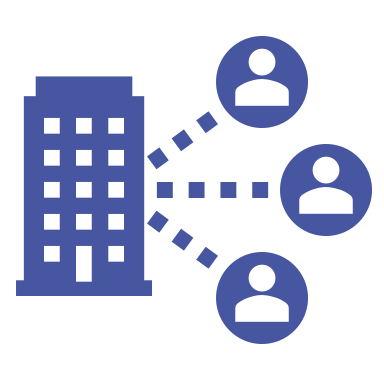 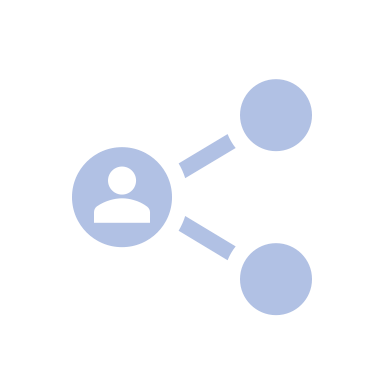 33/60
29/60
балла
балла
общественно-деловая инфраструктура
социально-досуговая инфраструктура
*Индекс формируется Министерством строительства и жилищно-коммунального хозяйства РФ по административному центру муниципального образования
*Среднее по муниципалитетам НО
ИНВЕСТИЦИОННЫЙ ПРОФИЛЬ МУНИЦИПАЛЬНОГО РАЙОНА «РУТУЛЬСКИЙ РАЙОН»
)
9
оценка услуг по жизнеобеспечению
ОЦЕНКА УСЛУГ ПО ЖИЗНЕОБЕСПЕЧЕНИЮ
ТРАНСПОРТНОЕ ОБСЛУЖИВАНИЕ
ОРГАНИЗАЦИЯ ЭЛЕКТРОСНАБЖЕНИЯ
КАЧЕСТВО АВТОМОБИЛЬНЫХ ДОРОГ
ОРГАНИЗАЦИЯ ВОДОСНАБЖЕНИЯ
ВЫВОДЫ
плохое качество автомобильных дорог
удовлетворительное качество услуг теплоснабжения, электроснабжения                 и транспортного обслуживания
хорошее качество услуг водоснабжения
ИНВЕСТИЦИОННЫЙ ПРОФИЛЬ (НАИМЕНОВАНИЕ ВАШЕГО МУНИЦИПАЛИТЕТА)
10
туризм
ДОСТОПРИМЕЧАТЕЛЬНОСТИ 
МУНИЦИПАЛЬНОГО РАЙОНА «РУТУЛЬСКИЙ РВАЙОН»
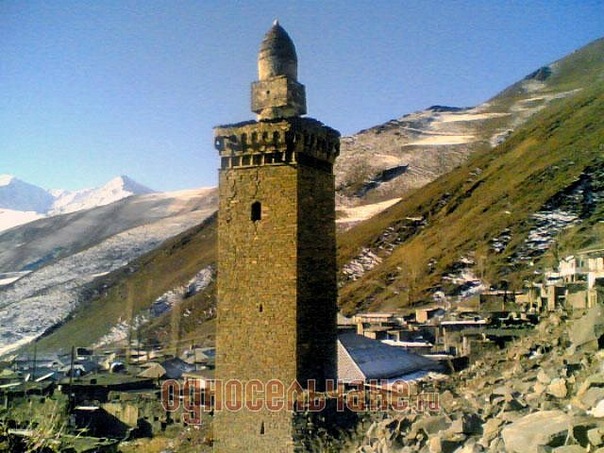 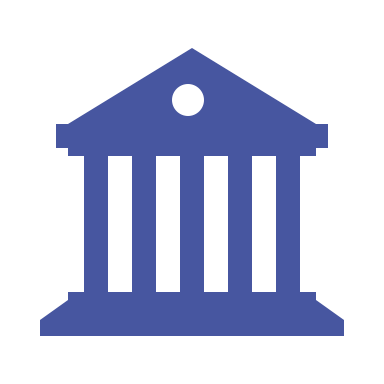 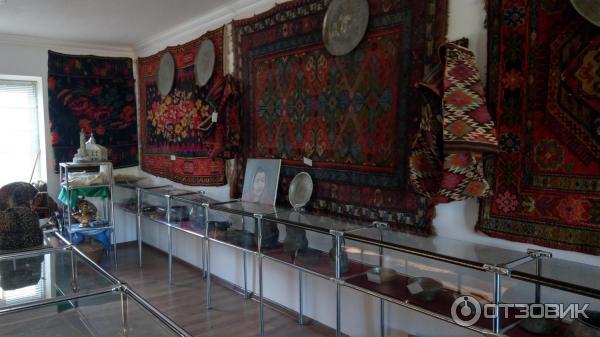 +2391%**
1475 человек
посетило музей в 2023 г.
Старинный минарет с..Шиназ
Национальный музей с.Рутул
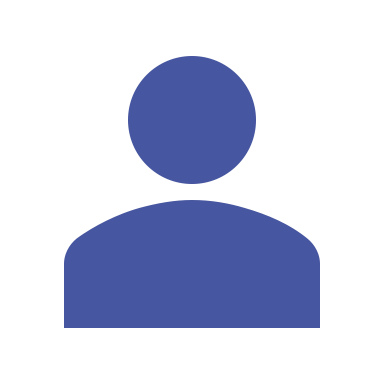 +353%**
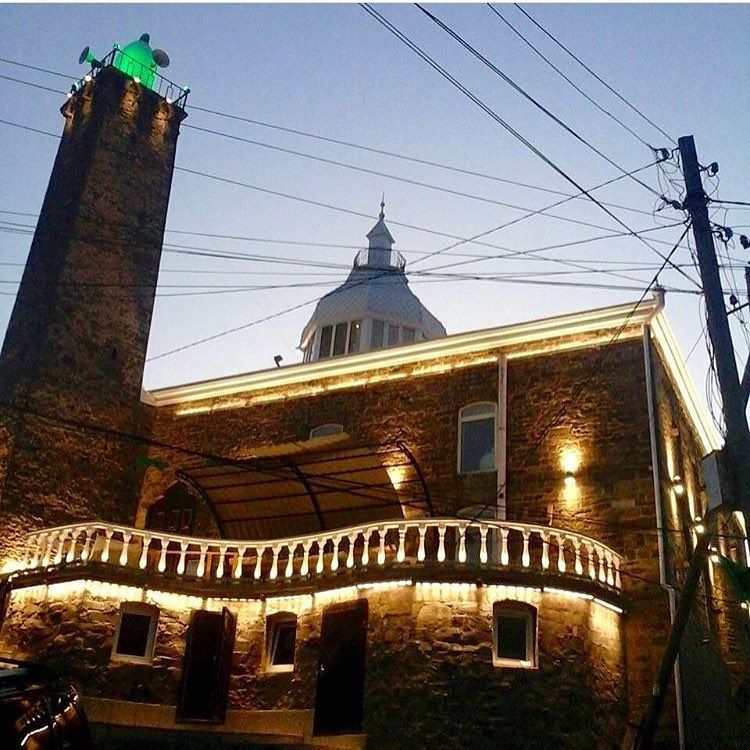 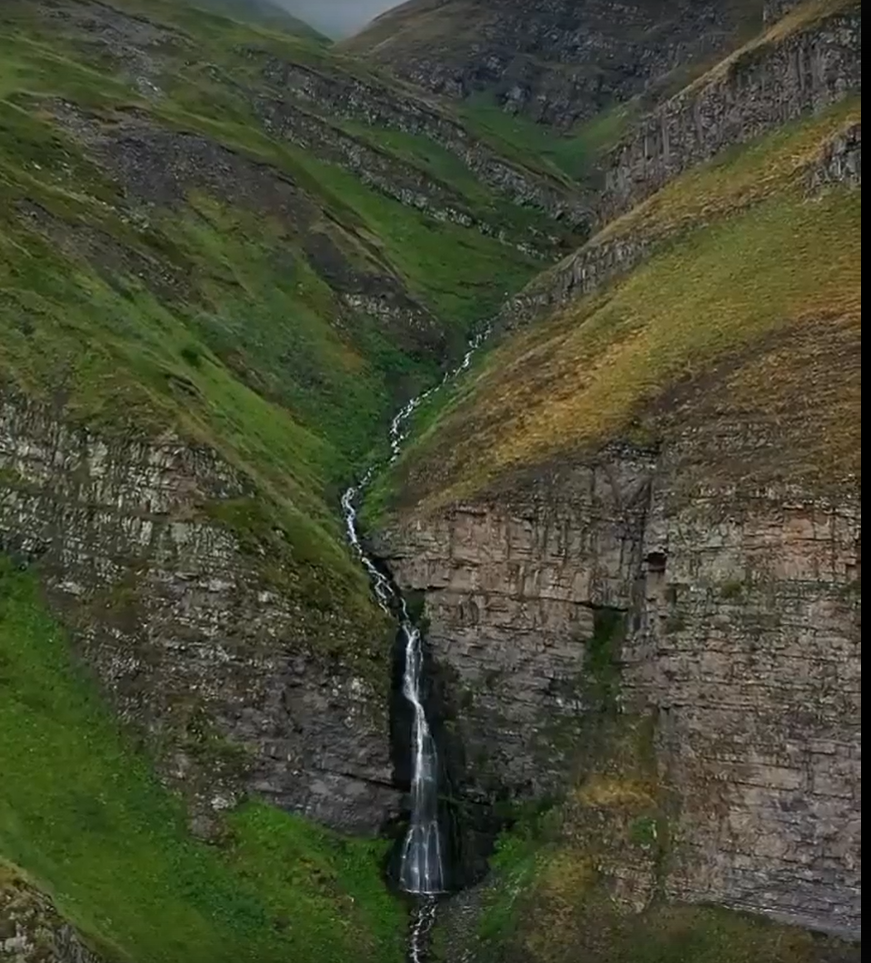 56
экскурсий
из них — 23 пешеходных,         более —33 выездных
проведено в 2023 г.
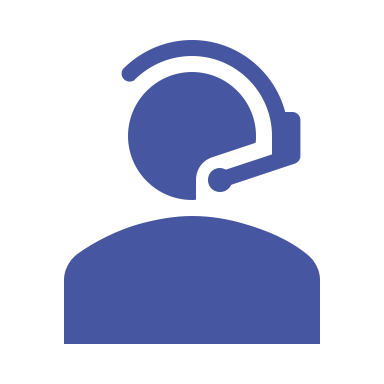 +3576%**
Водопад «Бирчек» с.Шиназ
Джума мечеть с.Рутул
человек
индивидуальных посетителей — 350 человек
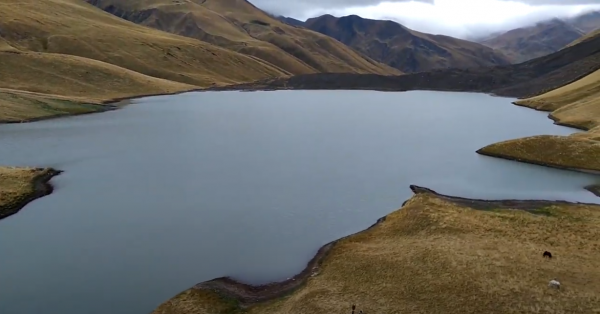 Обслуже


но экскурсиями
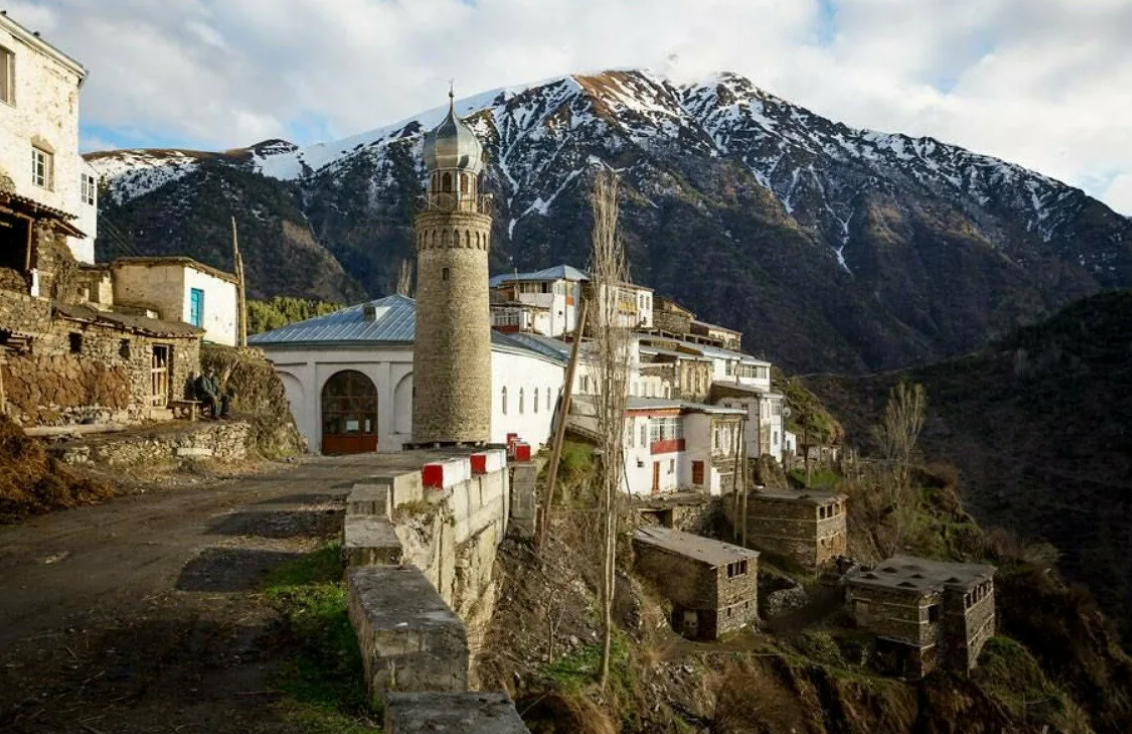 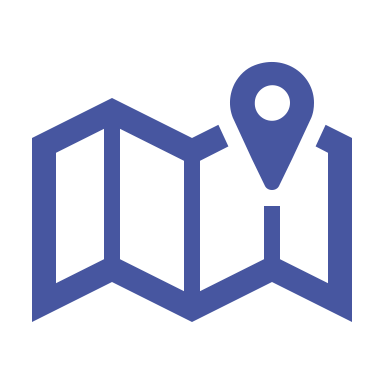 география туристов
Махачкала

Уфа

Москва

Волгоград
Новосибирск
Дюльтичайское озеро
Медресе 11 века с.Цахур
ИНВЕСТИЦИОННЫЙ ПРОФИЛЬ МУНИЦИПАЛЬНОГО РАЙОНА «РУТУЛЬСКИЙ РАЙОН»
11
туризм
ТУРИЗМ
ТУРИСТИЧЕСКИЕ МАРШРУТЫ
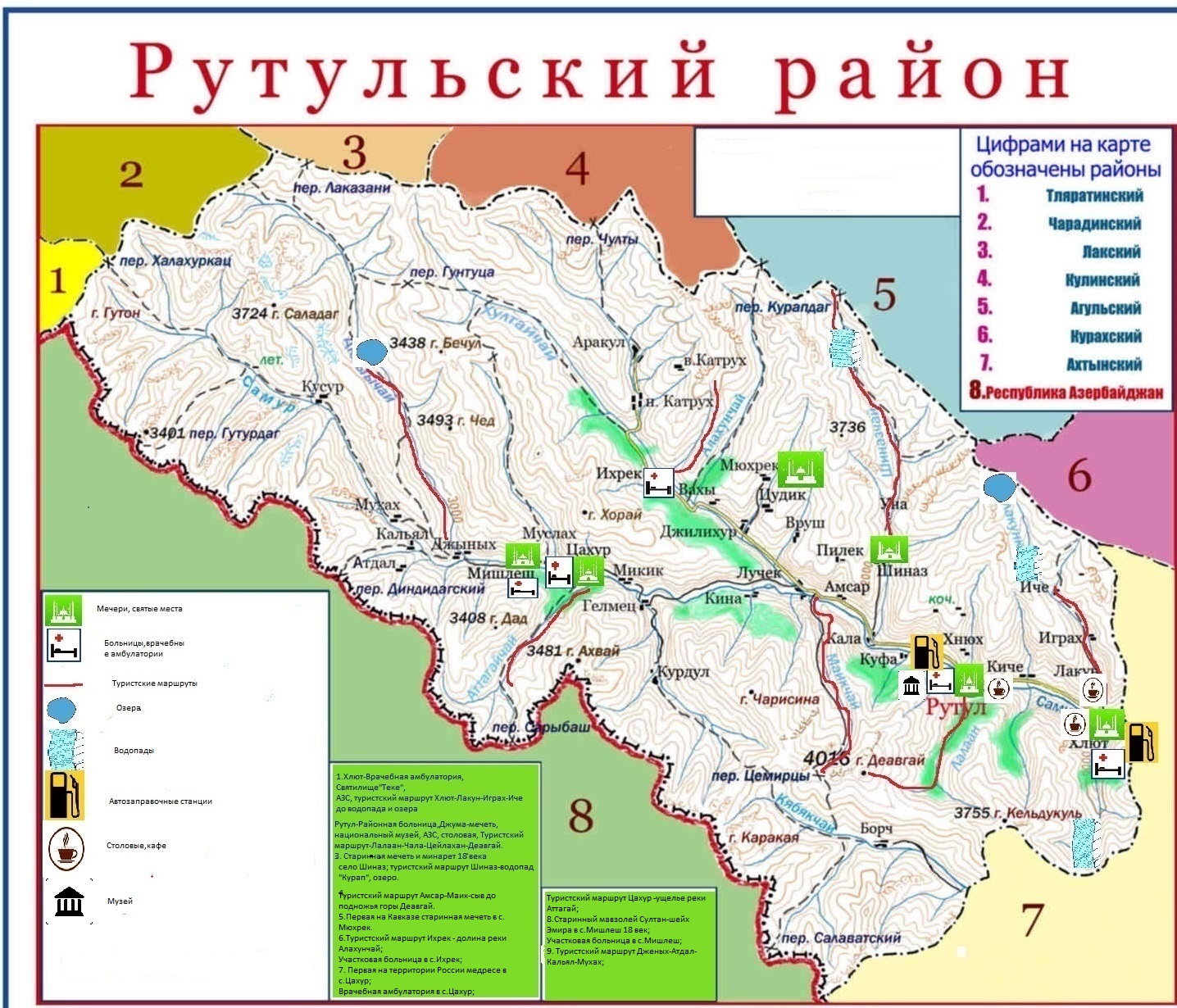 ИНВЕСТИЦИОННЫЙ ПРОФИЛЬ  МУНИЦИПАЛЬНОГО РАЙОНА «РУТУЛЬСКИЙ РАЙОН»
12
туризм
ТУРИЗМ
ЗНАКОВЫЕ СОБЫТИЯ
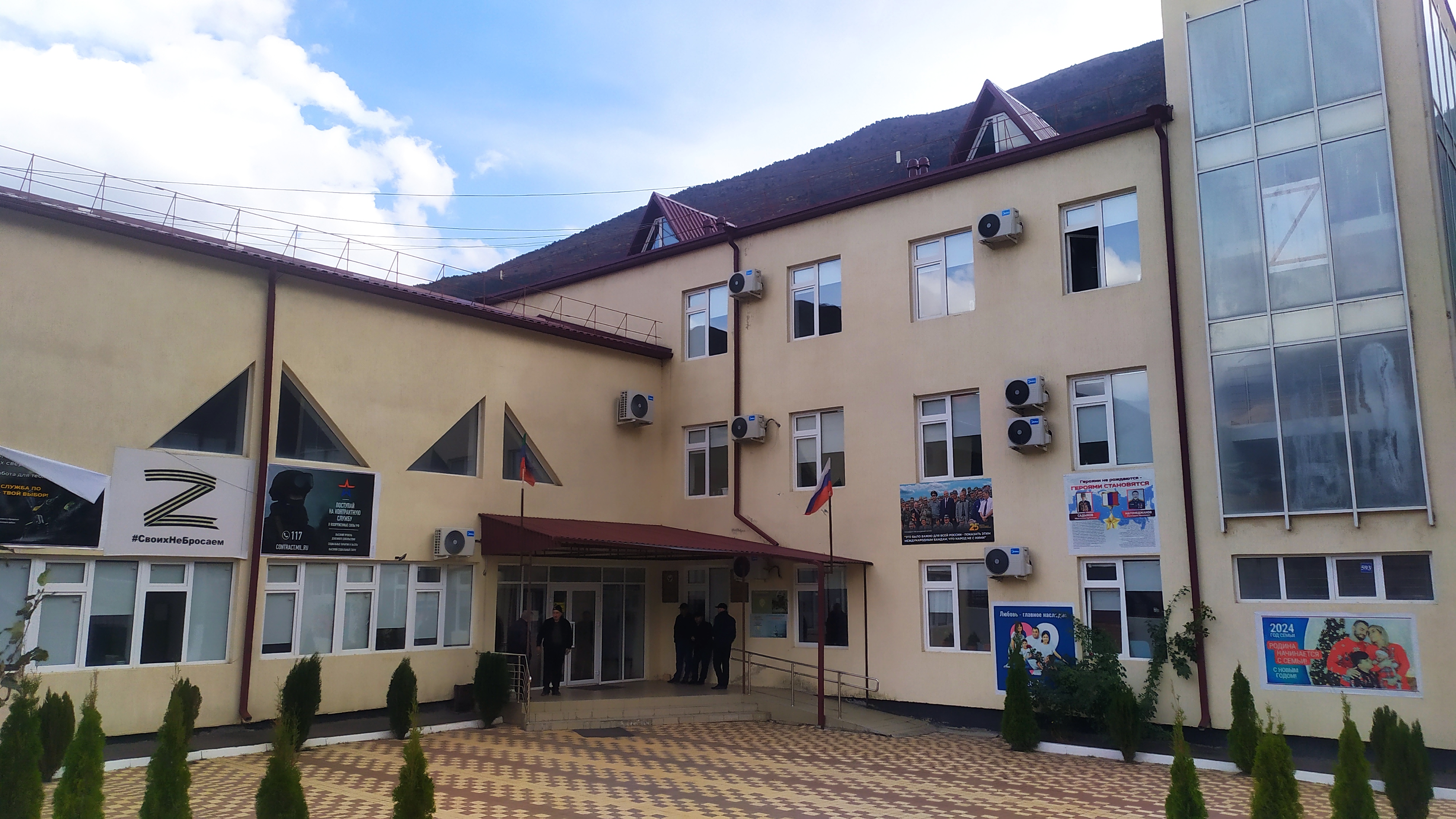 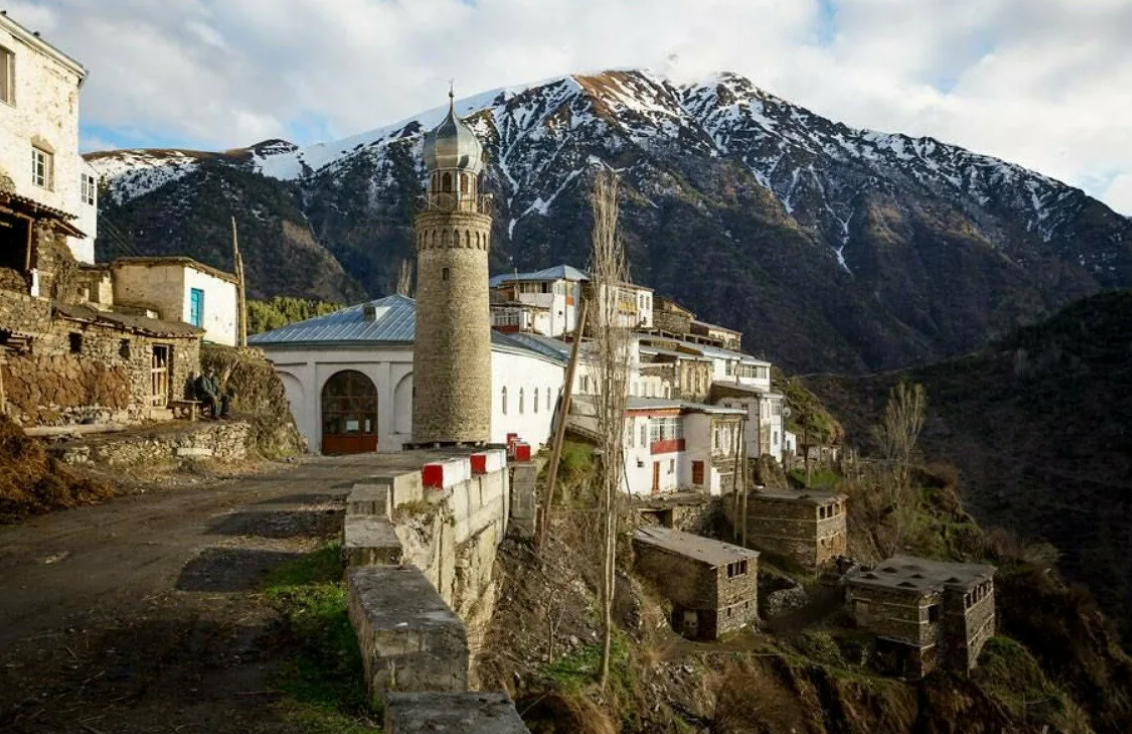 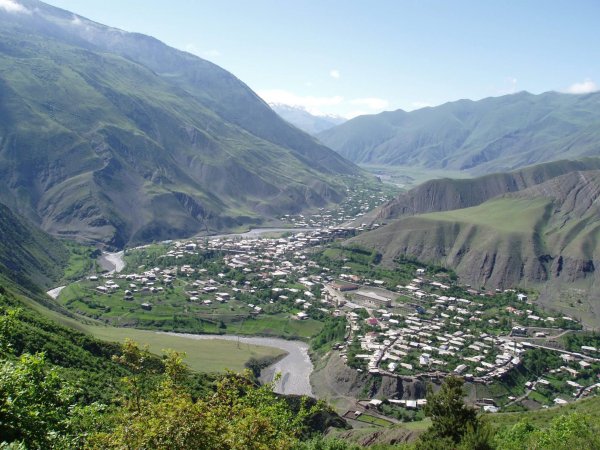 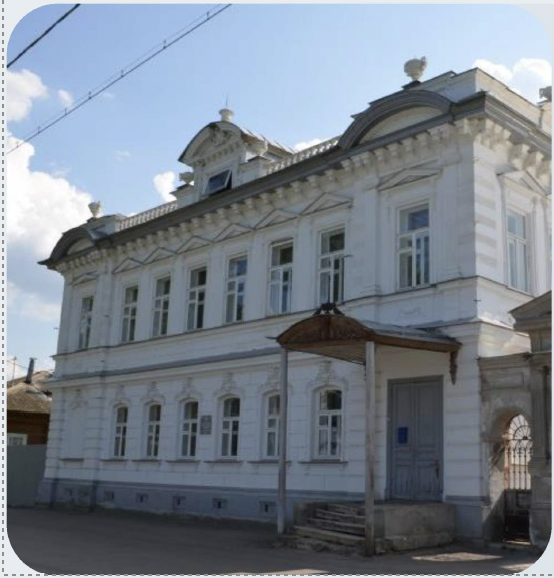 95 лет 
   Рутульскому                       району
949 лет Цахурскому медресе*
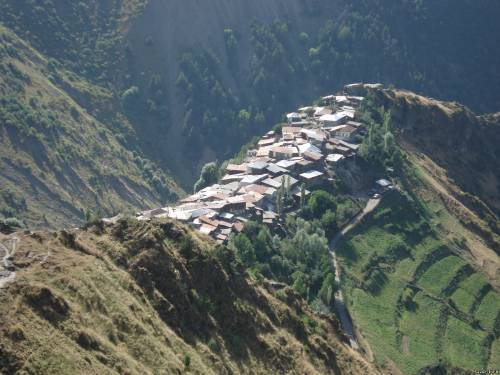 95 летие МР
 «Рутульский район»  

в 2024 году
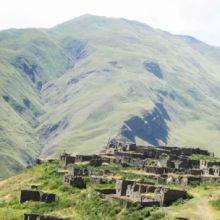 ПЛАНИРУЕТСЯ
благоустройство  центральных улиц райцентра и сельских поселений, строительство зон отдыха
 
проведение масштабных праздничных мероприятий для жителей в честь 95 летия района 


установка бюста герою РФ Магомеджанову М.К.
Опустевшее селоИче
*Юбилейные даты 2022 года
ИНВЕСТИЦИОННЫЙ ПРОФИЛЬ  МУНИЦИПАЛЬНОГО РАЙОНА «РУТУЛЬСКИЙ РАЙОН»
13
позиция предпринимателей
ПОЗИЦИЯ ПРЕДПРИНИМАТЕЛЕЙ*
Инвестиционный климат требует улучшений
ВЫВОД
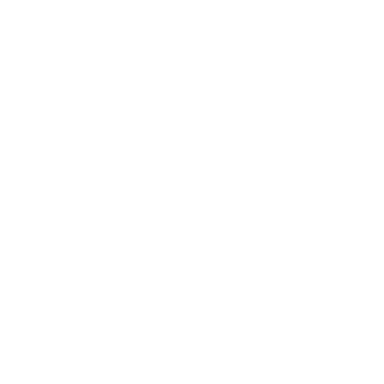 ОСНОВНЫЕ ТРУДНОСТИ
при реализации инвестиционных проектов
Сложности с оформлением документов (Большое количество документов и требуемых разрешений)

Финансовые трудности (Необходимость использования заемных средств для развития бизнеса) 

Трудности с созданием/модернизацией инженерной инфраструктуры
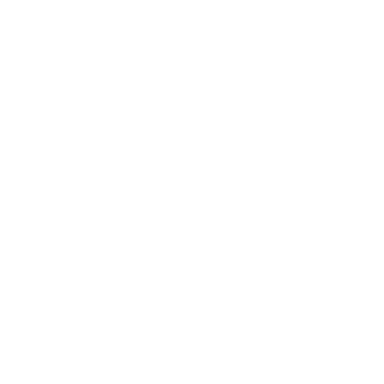 Ограничено возможность реализации инвестиционных проектов за счёт собственных средств,                   сложность с привлечением заемных средств, удаленность района от столицы и городов Республики Дагестан, и от железной дороги
ГЛАВНАЯ ПРИЧИНА 
по которой компании                          не реализуют инвестиционные проекты
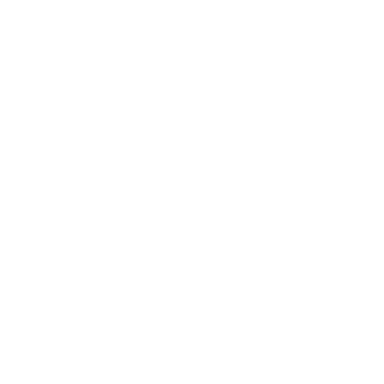 Текущих мер государственной поддержки недостаточно 

Необходимо развивать дорожно-транспортную инфраструктуру

Необходимо развивать бизнес-инфраструктуру (Технопарки, бизнес-инкубаторы, ОЭЗ)
ПРОЧИЕ ВЫВОДЫ
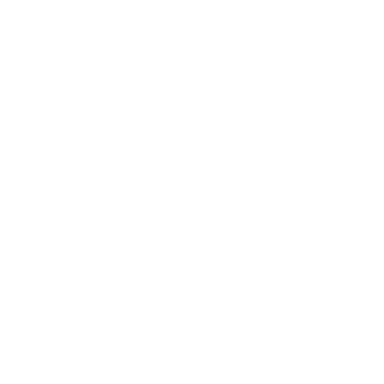 *На основании опроса предпринимателей МО
ИНВЕСТИЦИОННЫЙ ПРОФИЛЬ МУНИЦИПАЛЬНОГО РАЙОНА «РУТУЛЬСКИЙ РАЙОН»
14
анализ интервью администрации
АНАЛИЗ ИНТЕРВЬЮ АДМИНИСТРАЦИИ
ОСНОВНЫЕ ПРОБЛЕМЫ
ВОЗМОЖНЫЕ РЕШЕНИЯ
Отсутствие эффективной коммуникации между представителями бизнеса                        и администрацией МО
Своевременная отработка обращений представителей бизнеса, расширение 
каналов информирования предпринимателей о мерах поддержки
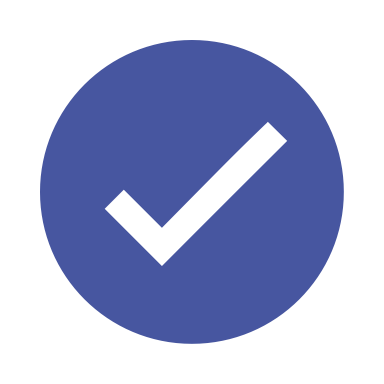 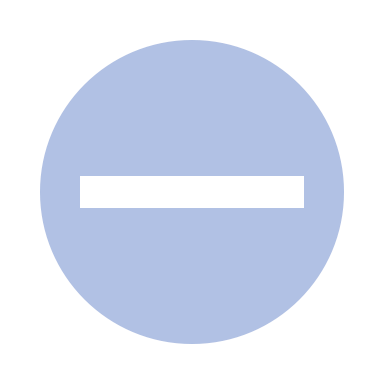 Отсутствие инвесторов из-за удаленности района от городов Республики. Инвестиционный уполномоченный не может напрямую обратиться к инвестору
Создание проектного офиса и составление дорожной карты для инвесторов,                  а также активное информирование предпринимателей и инвесторов 
о преимуществах работы с инвестиционным уполномоченным
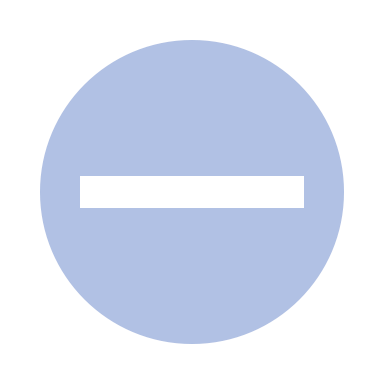 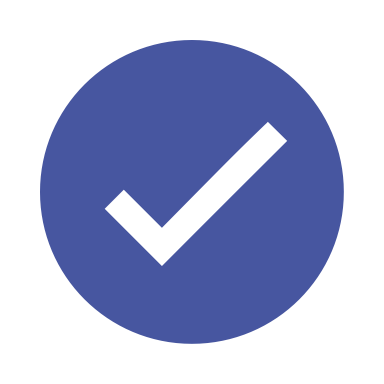 Потребность в более активной поддержке со стороны Корпорации развития Республики Дагестан
Самостоятельное выстраивание регулярных коммуникаций 
по интересующим проектам
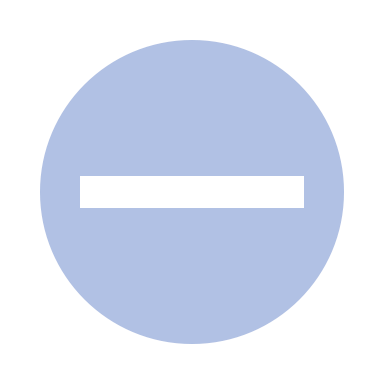 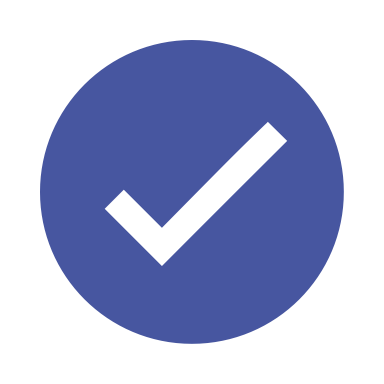 Отток населения из района,  нехватка специалистов
Содействие в релокации специалистов из других населенных пунктов
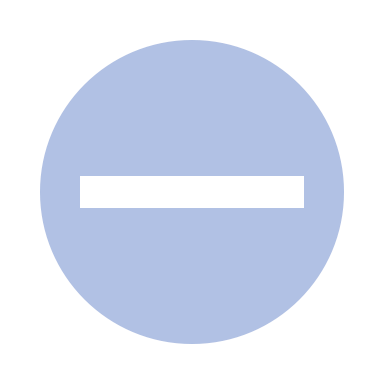 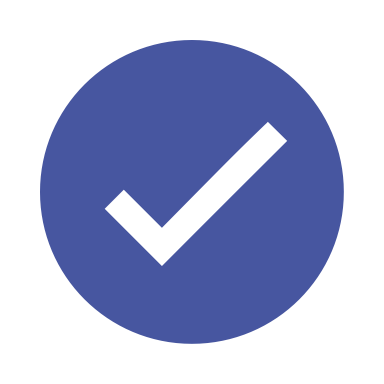 ИНВЕСТИЦИОННЫЙ ПРОФИЛЬ  МУНИЦИПАЛЬНОГО РАЙОНА «РУТУЛЬСКИЙ РАЙОН»
15
SWOT-анализ
SWOT-АНАЛИЗ
МУНИЦИПАЛЬНОГО РАЙОНА «РУТУЛЬСКИЙ РАЙОН»
СИЛЬНЫЕ СТОРОНЫ
СЛАБЫЕ СТОРОНЫ
Наличие свободных земель для  ведения бизнеса;
Наличие свободной рабочей силы; 
Первозданная природа  для развития туристического бизнеса;

Развитая транспортное сообщение -автомобильный транспорт: почти во все населенные пункты имеется автомобильное сообщение

Богатое историко-культурное наследие

Наличие в районе института поддержки бизнеса (Совет по поддержке и развитию предпринимательства при Главе МР)
Наличие реки Самур и малых рек для строительства ГЭС
Большая удаленность района от железной дороги, от столицы Республики и городов,
Высокая  зависимость МО от обрабатывающей промышленности (Фактическое отсутствие перерабатывающей промышленности (миницехов ) сельскохозяйственной продукции)

Нехватка квалифицированных кадров, отток населения в города Республики и за пределы РД.

Высокий износ (отсутствие ) сетей энергоснабжения, водоснабжения и водоотведения

Сложности с созданием и развитием бизнеса из-за высокой конкуренции с градообразующими предприятиями
ВОЗМОЖНОСТИ
УГРОЗЫ
Развития  горного, конного туризма, ,рафтинга на р.Самур  на территории  МО.

Создание новых туристических троп/маршрутов

Наличие свободных инвестиционных площадок.
Строительство ГЭС на р.Самур.
Создание предприятий по добыче и первичной переработке горного камня(гранита), по изготовлению из бутового камня строительных материалов-щебня, гравия.
Создание минипредприятий по переработке мсо-молочной , плодоовощной продукции
Конкуренция за инвесторов и инвестиционные проекты 

Ухудшение экологической обстановки                                                                                                             (Большое количество промышленных предприятий) 

Конкуренция с туристически развитыми соседними районами
Инвестиционный профиль МУНИЦИПАЛЬНОГО РАЙОНА «РУТУЛЬСКИЙ РАЙОН»
16
матрица БКГ
МАТРИЦА БКГ
ЗВЁЗДЫ
ТРУДНЫЕ ДЕТИ
ТРУДНЫЕ ДЕТИ
ЗВЁЗДЫ
Отрасли с высокими темпами роста, 
но низкой долей в объеме отгруженной продукции относительно конкурента.

Они могут стать потенциальными Звёздами 
(ключевыми отраслями), поэтому                      за ними необходимо внимательно следить          и оказывать поддержку в нужный момент, чтобы в будущем получить большой экономический эффект
Отрасли с высокими темпами роста 
и большой долей в объеме отгруженной 
продукции относительно конкурента.

Данные отрасли необходимо поддерживать, чтобы сохранять или увеличивать текущие темпы развития и экономический эффект.
темп роста отрасли
Х
О
2
сельское и лесное хозяйство, охота
обрабатывающие производства
С
строительство
1,8
В
водоснабжение, водоотведение
1,6
С
]]]
1,4
В
ДОЙНЫЕ КОРОВЫ
СОБАКИ
О
Х
Отрасли с низкими темпами роста
и низкой долей отгруженной продукции относительно конкурента.

Такие отрасли не стоит поддерживать,         пока они находятся в данной зоне, 
но если они переместятся, за их 
развитием необходимо следить.
Отрасли с низкими темпами роста, 
но высокой долей в объеме отгруженной 
продукции относительно региона-конкурента.
 
За данными отраслями необходимо следить и поддерживать в нужный момент, чтобы 
сохранить экономический эффект 
для муниципального округа.
1,2
Т
2
2,5
1,5
0
0,5
1
Э
доля 
в объёме отгруженной продукции
0,8
-2
обеспечение эл. энергией,       газом и паром
Т
Э
транспортировка и хранение
СОБАКИ
ДОЙНЫЕ КОРОВЫ
ИНВЕСТИЦИОННЫЙ ПРОФИЛЬ МУНИЦИПАЛЬНОГО РАЙОНА «РУТУЛЬСКИЙ РАЙОН»
17
матрица БКГ
МАТРИЦА БКГ
ПОТЕНЦИАЛЬНЫЕ ИЗМЕНЕНИЯ
ПРИЧИНЫ ИЗМЕНЕНИЙ
ОТРАСЛИ
ТРУДНЫЕ ДЕТИ
ЗВЁЗДЫ
О
О
обрабатывающие производства
ИНВЕСТИЦИОННЫЕ ПРОЕКТЫ

строительство завода           по производству сельскохозяйственной техники (Вектор)

техническое перевооружение системы энергосбережения, строительство котельной   (ООО «БКФ»)

создание нового полуфабрикатного цеха      (АО «Волга»)
сельское и лесное хозяйство, охота,
рыболовство и рыбоводство
Х
темп роста отрасли
С
строительство
2
В
водоснабжение, водоотведение
1,8
обеспечение эл. энергией,       газом и паром
Э
С
1,6
Т
транспортировка и хранение
Х
ИНВЕСТИЦИОННЫЕ ПРОЕКТЫ

строительство скотного двора (ООО «Исток»)
1,4
О
В
Х
1,2
С
ИНВЕСТИЦИОННЫЕ ПРОЕКТЫ

строительство распределительных газопроводов, ремонт автомобильных дорог
2
2,5
1,5
0
0,5
1
Т
Э
доля 
в объёме отгруженной продукции
0,8
-2
В
СНИЖЕНИЕ ТЕМПОВ 
ОТРАСЛЕЙ ИЗ-ЗА ОТСУТСТВИЯ ИНВЕСТИЦИОННЫХ ПРОЕКТОВ
Э
Т
СОБАКИ
ДОЙНЫЕ КОРОВЫ
ИНВЕСТИЦИОННЫЙ ПРОФИЛЬ МУНИЦИПАЛЬНОГО РАЙОНА «РУТУЛЬСКИЙ РАЙОН»
18
матрица БКГ
МАТРИЦА БКГ
ВОЗМОЖНЫЕ ЭФФЕКТЫ
СИЛЬНЫЕ СТОРОНЫ
СЛАБЫЕ СТОРОНЫ
Развитие отрасли обрабатывающих производств за счёт реализации инвестиционных проектов на предприятиях МО                                                      (ООО «Вектор», ООО «БКФ», ООО «Волга»)

Развитие отрасли сельского хозяйства за счёт строительства скотного       двора (ООО «Исток»)
Сильное зависимость от обрабатывающего производства

Отсутствие инвестиционных проектов в отраслях:

Водоснабжение, водоотведение 
Обеспечение эл. энергией, газа и паром 
Транспортировка и хранения
ВОЗМОЖНОСТИ
УГРОЗЫ
Рост спроса на услуги транспортировки и хранения

Строительство обхода г. Балахна

Дальнейшее развитие отраслей сельского хозяйства за счёт вовлечение               в оборот неиспользуемых земель сельскохозяйственного назначения

Ремонт сетей теплоснабжения, водоснабжение и водоотведения
Сложности с привлечением инвесторов                                                  (Конкуренция с соседними районами)

Снижение спроса на бумажные изделия                                                                     (В связи с развитием концепции устойчивого развития)

Особое внимание со стороны государства на компании в части влияния их деятельности на экологию
ИНВЕСТИЦИОННЫЙ ПРОФИЛЬ МУНИЦИПАЛЬНОГО РАЙОНА «РУТУЛЬСКИЙ РАЙОН»
19
контент-анализ социальных сетей
КОНТЕНТ-АНАЛИЗ СОЦИАЛЬНЬIХ СЕТЕЙ
ПРОБЛЕМЫ
ВОЗМОЖНЫЕ РЕШЕНИЯ
Низкое качество жилищно-коммунальных услуг, высокий износ коммунальных сетей
Участие в региональных программах по капитальному ремонту и модернизации систем ЖКХ
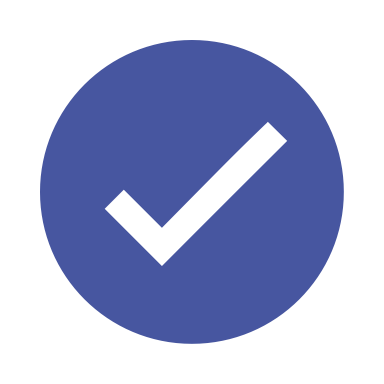 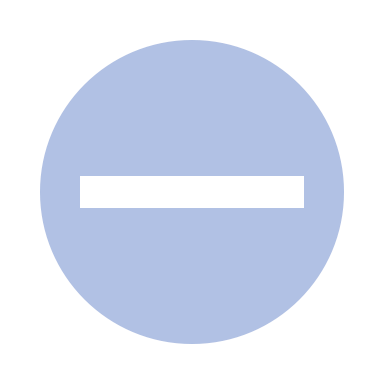 Загрязнение окружающей среды 
(Замусоренность отдельных частей округа, несвоевременный вывоз мусора)
Работа с региональными властями по увеличению нормативов вывоза мусора, установка дополнительных мусорных урн, проведение субботников                             (Для очистки лесных территорий)
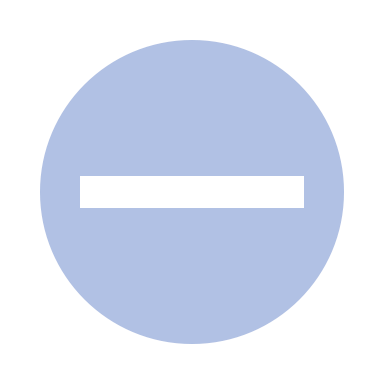 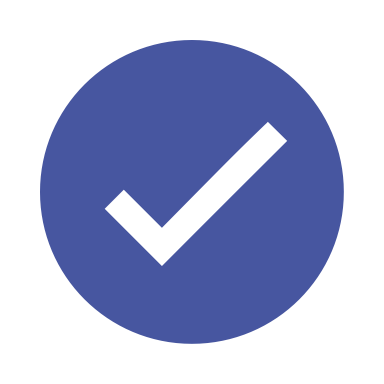 Нехватка квалифицированных специалистов в медицинских учреждениях МО
Содействие со стороны администрации в релокации медицинских работников              из других населенных пунктов
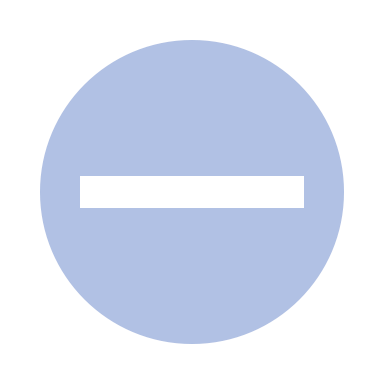 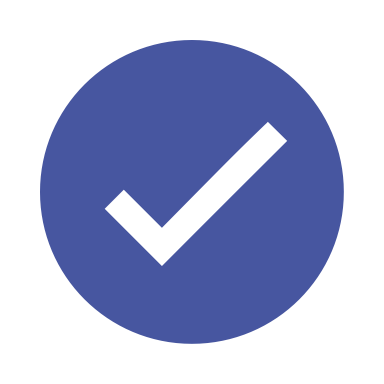 В зимнее время дороги не соответствуют требованиям содержания (Гололед, снег)
Увеличение нормативов вывоза снега и увеличение рейдов 
снегоочистительнои техники
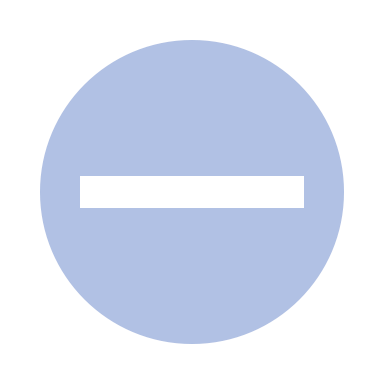 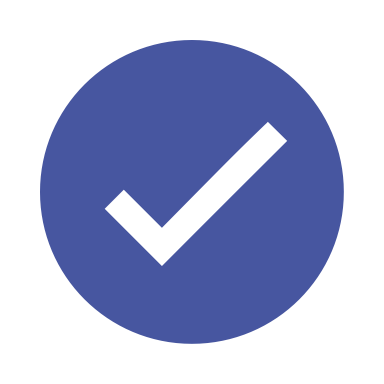 Плохое состояние дорожного покрытия в некоторых частях МО                                         (в т.ч. отсутствие освещения)
Участие в государственных программах по финансированию проектов ремонта 
и модернизации дорожной инфраструктуры
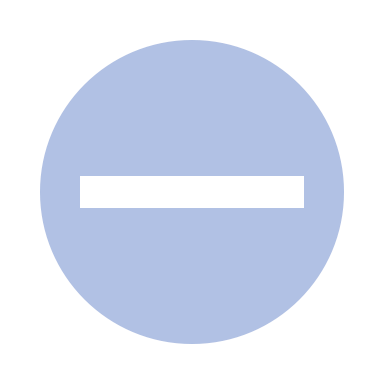 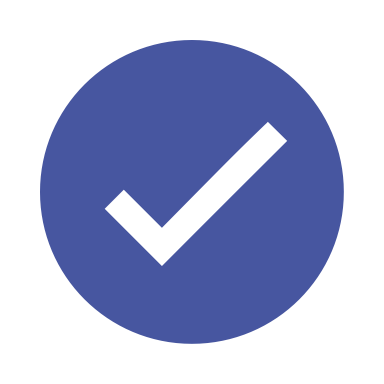 ИНВЕСТИЦИОННЫЙ ПРОФИЛЬ МУНИЦИПАЛЬНОГО РАЙОНА «РУТУЛЬСКИЙ РАЙОН»
20
организационные проблемы
ОРГАНИЗАЦИОННЫЕ ПРОБЛЕМЫ, 
ПРЕПЯТСТВУЮЩИЕ РАЗВИТИЮ МО
большой объем бюрократических вопросов при реализации инвестиционного проекта
большой объем бюрократических вопросов при реализации инвестиционного проекта
бюрократические роблемы
высокий износ сетей теплоснабжения, водоснабжения
и водоотведения
инженерная инфраструктура
ключевые направления
технические проблемы
отсутствие эффективной 
коммуникации между представителями бизнеса                и администрацией МО 

в т.ч. необходима регулярная рассылка информации о мерах поддержки                      со стороны администрации
кадровые проблемы
нехватка рабочих кадров            

в т.ч в медицинских учреждениях округа
отток населения 
в крупные города
ИНВЕСТИЦИОННЫЙ ПРОФИЛЬ (НАИМЕНОВАНИЕ ВАШЕГО МУНИЦИПАЛИТЕТА)
21
ТОП-действия администрации
ТОП-ДЕЙСТВИЯ АДМИНИСТРАЦИИ
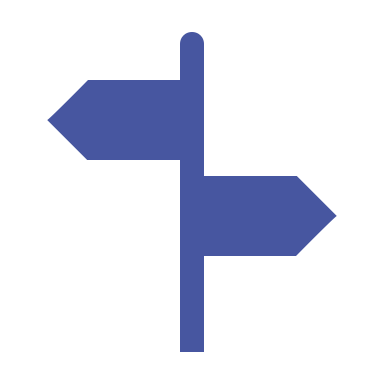 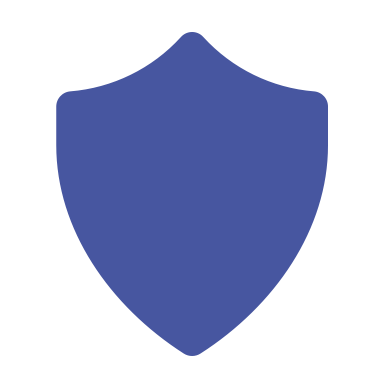 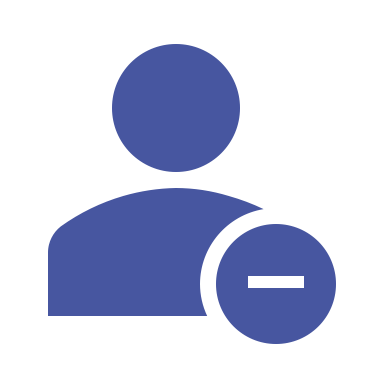 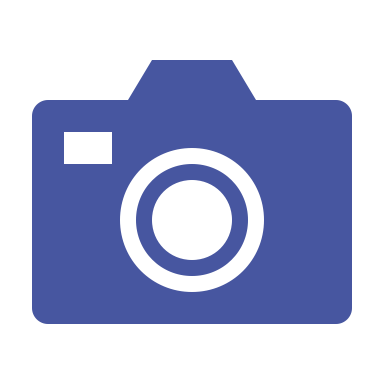 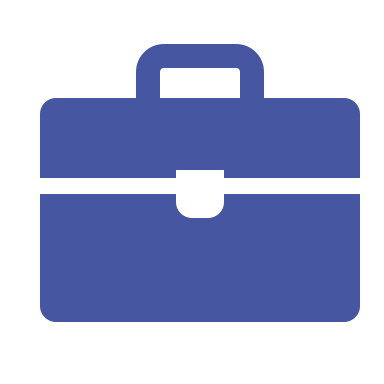 **5-наименьшая стоимость/время, 1-наибольшая стоимость/время
*5-наибольшая важность, 1-наименьшая важность
ИНВЕСТИЦИОННЫЙ ПРОФИЛЬ МУНИЦИПАЛЬНОГО РАЙОНА «РУТУЛЬСКИЙ РАЙОН»
22
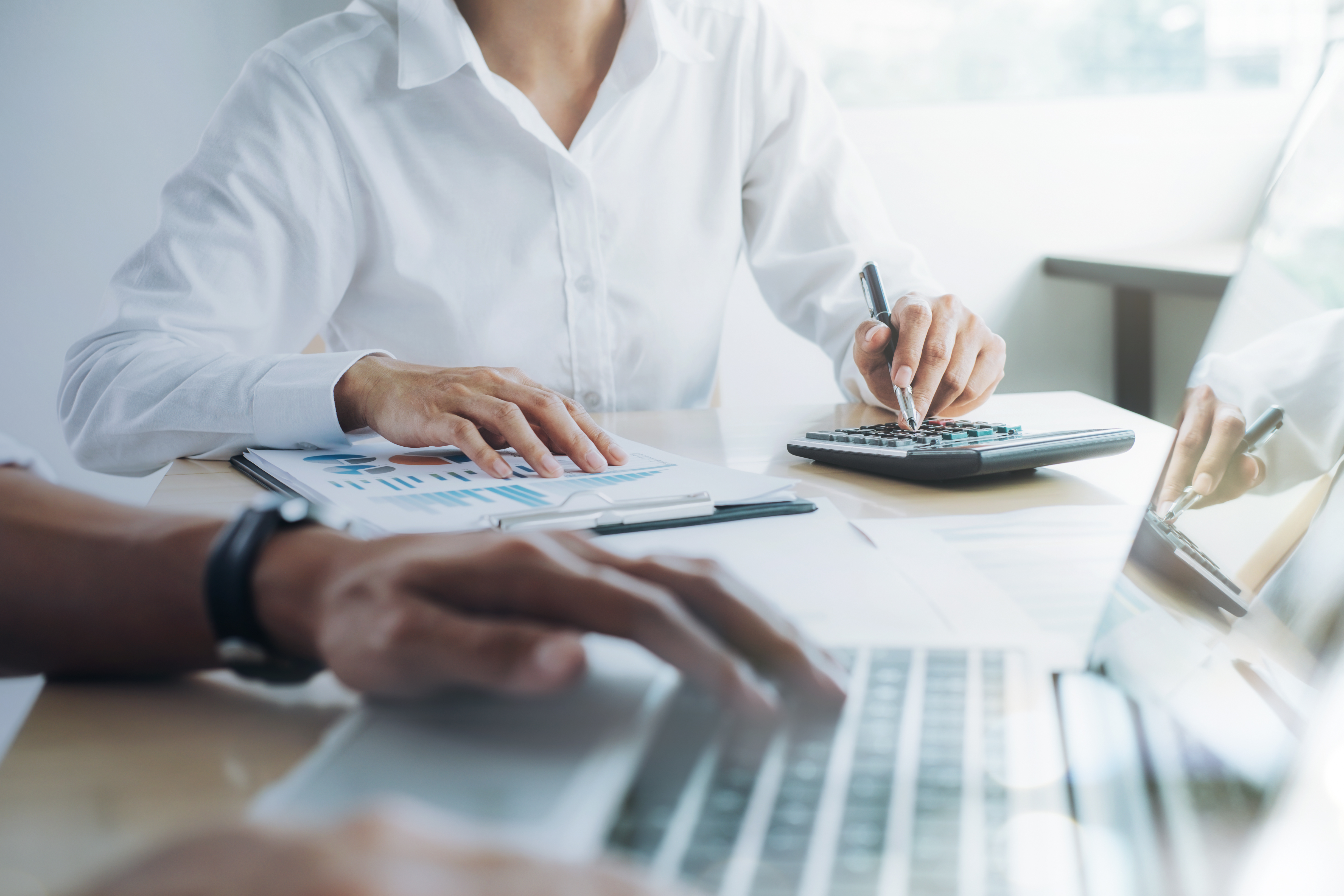 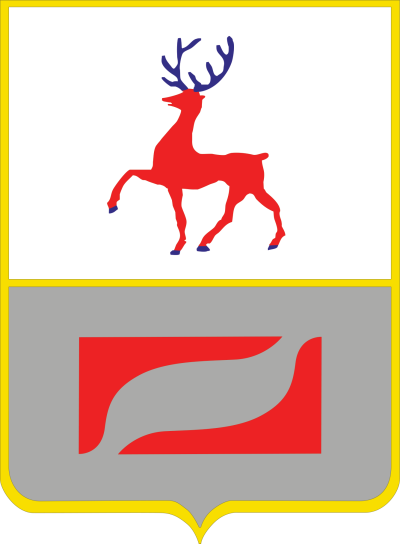 МЕХАНИЗМЫ РЕАЛИЗАЦИИ ИНВЕСТИЦИОННОГО ПРОФИЛЯ
ИНВЕСТИЦИОННЫЙ ПРОФИЛЬ (НАИМЕНОВАНИЕ ВАШЕГО МУНИЦИПАЛИТЕТА)
основные организации
ОСНОВНЫЕ ОРГАНИЗАЦИИ
ИНВЕСТИЦИОННЫЙ ПРОФИЛЬ МУНИЦИПАЛЬНОГО РАЙОНА «РУТУЛЬСКИЙ РАЙОН»
24
ключевые компетенции
КЛЮЧЕВЫЕ КОМПЕТЕНЦИИ
ООО «БИАКСПЛЕН»
дочерняя компания нефтехимической 
группы «Сибур»
АО «ВОЛГА»
вертикально интегрированная 
лесопромышленная компания
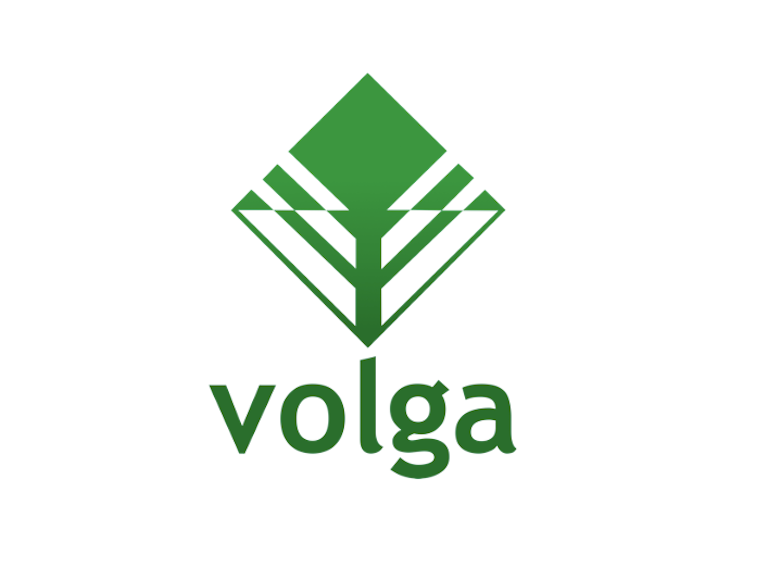 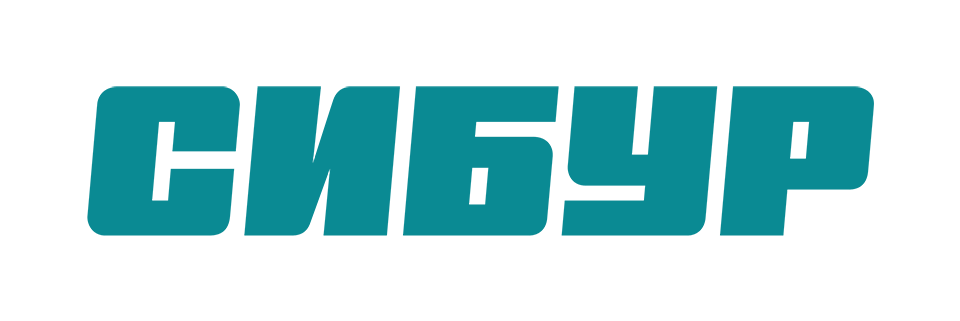 на рынке более 20 лет
на рынке более 29 лет
ведущий производитель биаксиально-ориентированных плёнок в России
ведущий производитель тарных видов бумаг и бумаги             для печати из 100% термомеханической массы в России
330 тыс. тонн продукции в год

география поставок охватывает 80 стран

входит в ТОП-100 крупнейших компаний      Нижегородской области и ТОП-50 крупнейших лесопромышленных компаний
180 тыс. тонн БОПП-плёнок в год

>40 видов плёнок

5 производственных площадок                                                     (в т.ч. в Балахнинском муниципальном округе)
ИНВЕСТИЦИОННЫЙ ПРОФИЛЬ (НАИМЕНОВАНИЕ ВАШЕГО МУНИЦИПАЛИТЕТА)
25
специализация округа
СПЕЦИАЛИЗАЦИЯ ОКРУГА И ТРЕНДЫ РАЗВИТИЯ
СПЕЦИАЛИЗАЦИЯ
ТРЕНД
РЕЗУЛЬТАТЫ
ЭФФЕКТЫ
ОБРАБАТЫВАЮЩЕЕ ПРОИЗВОДСТВО
Программы комплексного импортозамещения
Повышение технологичности производства
Рост объемов производства и доходов
      Создание новых рабочих мест
Усиление позиций местных производителей
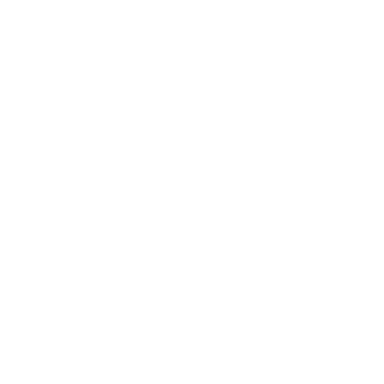 ДЕЯТЕЛЬНОСТЬ АДМИНИСТРАТИВНАЯ
И СОПУСТВУЮЩИЕ ДОПОЛНИТЕЛЬНЫЕ УСЛУГИ

туризм
Всестороннее развитие туризма
рост популярности района, а также увеличение интереса трудоспособного   к работе в местных организациях
увеличение туристического потока, привлечение кадров на предприятия

повышение туристической привлекательности района
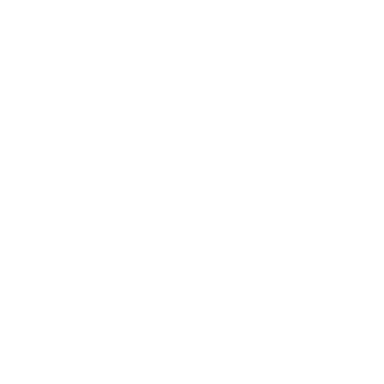 ТРАНСПОРТРОВКА                     И ХРАНЕНИЯ
рост спроса на услуги доставки, а также на грузоперевозки и складирование
рост доходов от логистических услуг, увеличение спроса на качественную дорожно-транспортную инфраструктуру
развитие логистических путей

расширение рынков сбыта товаров местных предприятий

повышение инвестиционной привлекательности
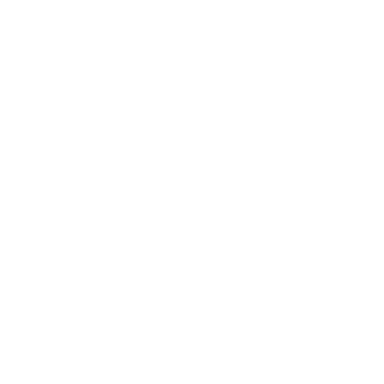 ИНВЕСТИЦИОННЫЙ ПРОФИЛЬ МУНИЦИПАЛЬНОГО РАЙОНА «РУТУЛЬСКИЙ РАЙОН»
26
реализуемые инвестиционные проекты
РЕАЛИЗУЕММЫЕ ИНВЕСТИЦИОННЫЕ ПРОЕКТЫ
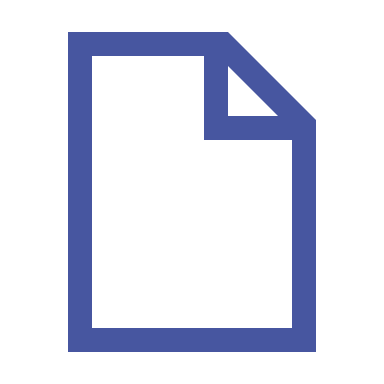 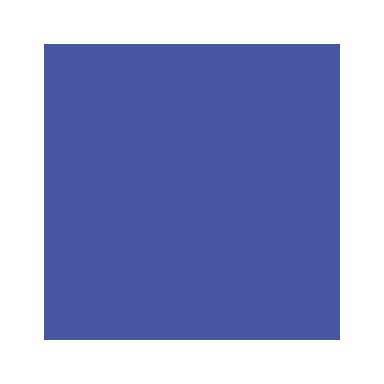 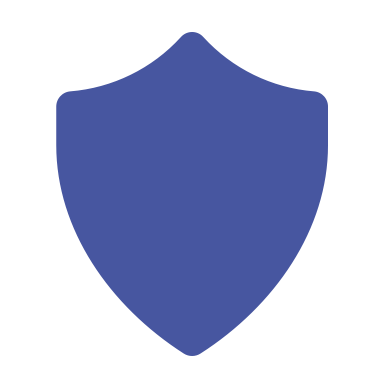 ИНВЕСТИЦИОННЫЙ ПРОФИЛЬ МУНИЦИПАЛЬНОГО РАЙОНА «РУТУЛЬСКИЙ РАЙОН»
27
инвестиционные ниши
ПЛАНИРУЕМЫЕ  ИНВЕСТИЦИОННЫЕ ПРОЕКТЫ
Проект
ПОТЕНЦИАЛЬНЫЙ ИНВЕСТОР
ВОЗМОЖНЫЕ ПРОГРАММЫ ПОДДЕРЖКИ
ПОТЕНЦИАЛЬНЫЕ ПАРТНЕРЫ
Меры поддержки МСП Республики, финансовые консультационная и информационная поддержка
Меры поддержки МСП Республики, финансовые консультационная и информационная поддержка
Меры поддержки МСП Республики, финансовые консультационная и информационная поддержка
КФХ «Силыды»


ЛПХ Селимов Д.М.



ЛПХ Дамаданов С.Д
Закладка орехового сада

Закладка фруктового сада по интенсивной технологии

Закладка фруктового сада по интенсивной технологии
Предприниматели района

Предприниматели района




Предприниматели района
Инвестиционный профиль МУНИЦИПАЛЬНОГО РАЙОНА «РУТУЛЬСКИЙ РАЙОН»
28
инвестиционные ниши
ИНВЕСТИЦИОННЫЕ НИШИ
ПОДРАЗУМЕВАЮЩИЕ ИНТЕГРАЦИОННЫЕ РЕШЕНИЯ*
РЕШЕНИЕ
ПРЕДПОСЫЛКИ
ПОЯСНЕНИЕ
СОЗДАНИЕ ПРЕДПРИЯТИЯ ПО БЕЗОТХОДНОЙ ПЕРЕРАБОТКЕ ПРОМЫШЛЕННЫХ ОТХОДОВ
Позволит минимизировать дорогостоящее                     и экологически небезопасные методы сжигания               и захоронения отходом
Наличие крупных промышленных предприятий, потребность улучшения экологической составляющей округа
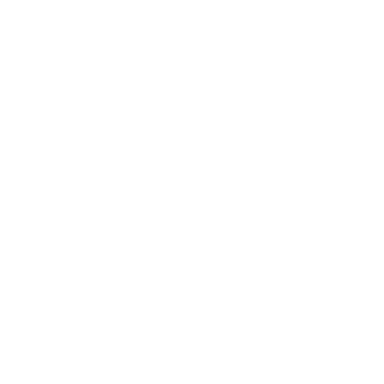 СОЗДАНИЕ СЕРВИСА ПО ПОДБОРУ ЛУЧШЕГО ВАРИАНТА ЛОГИСТИКИ
Позволит оптимизировать бизнес-процессы
Наличие предприятий, регулярно использующих грузоперевозки
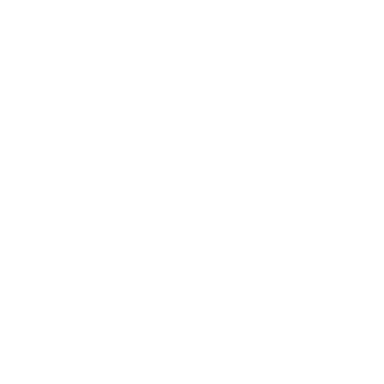 ОТКРЫТИЕ ЦЕХА ПО ПРОИЗВОДСТВУ ЁЛОЧНЫХ ИГРУШЕК НА СТЕКОЛЬНОМ ЗАВОДЕ
Создание нового цеха на базе текущего производства 

Развитие бренда компании, расширение производства и увеличение доходов

Создание новых рабочих мест
Возможности расширения функциональности существующего предприятия
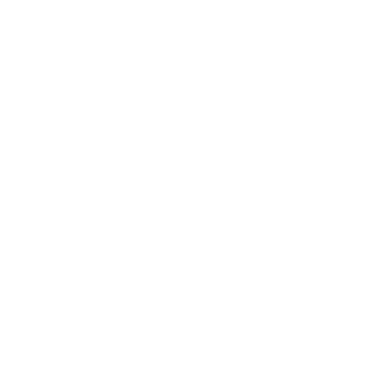 РАЗВИТИЕ ПРОМЫШЛЕННОГО ТУРИЗМА
Внедрение в работу предприятий процессов          по взаимодействию с туристами

Популяризации производственных профессий
Наличие крупных предприятий, которые было бы интересно посетить туристам
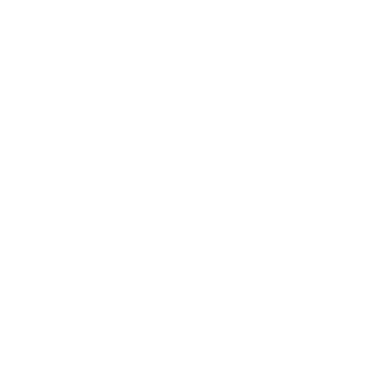 *Данные решения выбраны на основе сфер деятельности предприятий, возможностей интеграций и потенциалу развития покупала компаний и отраслей
ИНВЕСТИЦИОННЫЙ ПРОФИЛЬ  МУНИЦИПАЛЬНОГО РАЙОНА «РУТУЛЬСКИЙ РАЙОН»
29
инвестиционные идеи
ПРОРЫВНЫЕ ИНВЕСТИЦИОННЫЕ ИДЕИ
ВОЗМОЖНЫЕ ПРОГРАММЫ ПОДДЕРЖКИ
ИСТОЧНИК, ТЕХНОЛОГИИ
ПОТЕНЦИАЛЬНЫЙ
ИНВЕСТОР
ПОТЕНЦИАЛЬНЫЕ ПАРТНЁРЫ
ПРОЕКТ
МЕРЫ ПОДДЕРЖКИ МСП ОБЛАСТИ

финансовая, консультационная и информационная поддержка
ПРЕДПРИНИМАТЕЛИ МО
СОВРЕМЕННЫЙ МЕДИЦИНСКИЙ ЦЕНТР           СО СПА И РОДДОМОМ
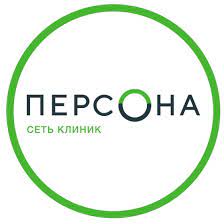 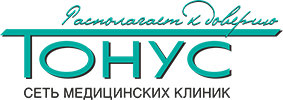 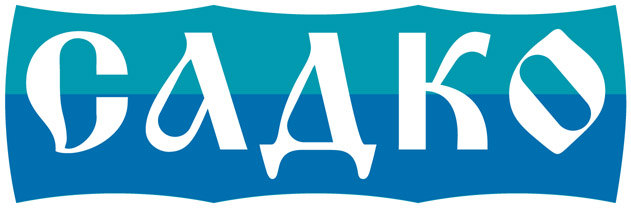 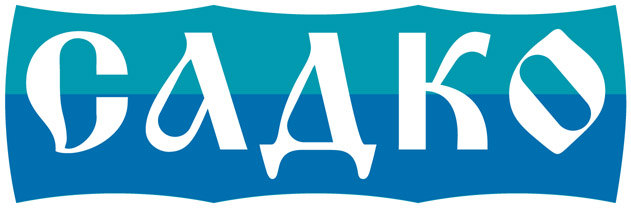 МЕРЫ ПОДДЕРЖКИ МСП ОБЛАСТИ

финансовая, консультационная и информационная поддержка
БИЗНЕС-ИНКУБАТОР
С ИССЛЕДОВАТЕЛЬСКИМ
И ТЕХНОЛОГИЧЕСКИМ ЦЕНТРОМ ДЛЯ ПРЕДПРИЯТИЙ МАЛОГО И МИКРОБИЗНЕСА
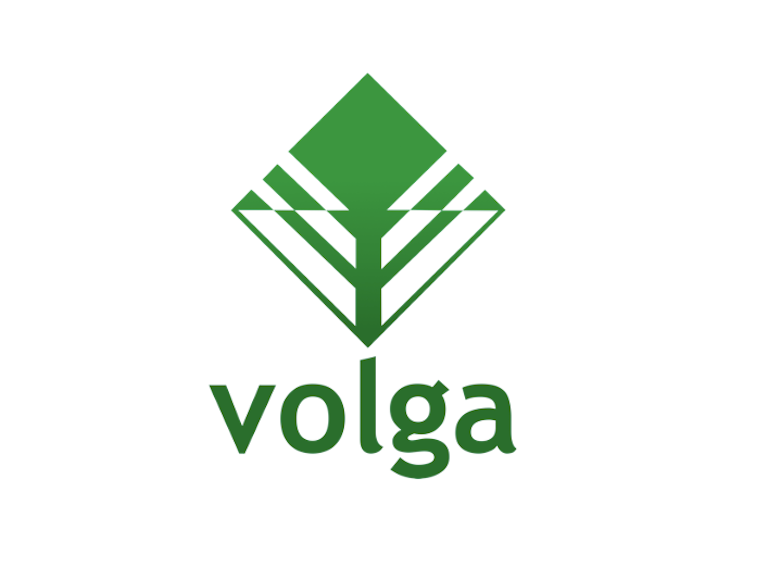 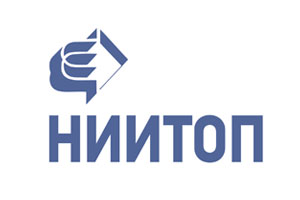 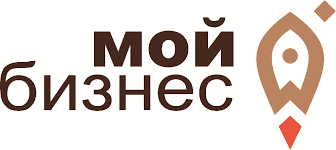 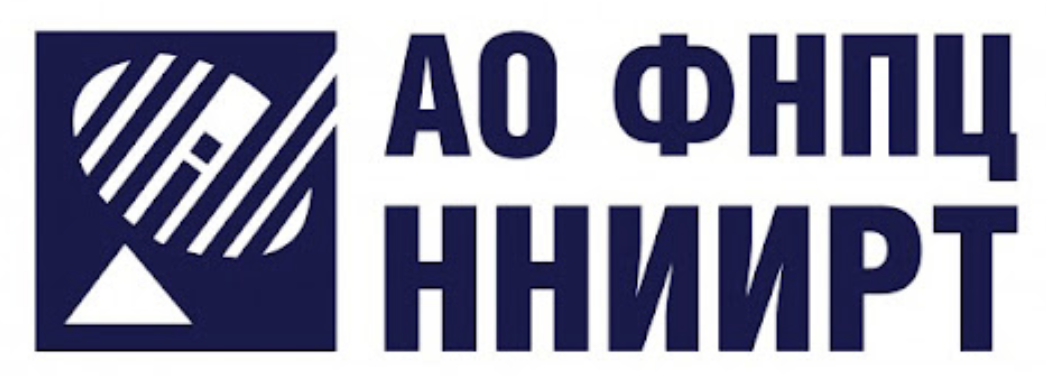 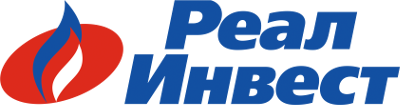 МЕРЫ ПОДДЕРЖКИ МСП ОБЛАСТИ

финансовая, консультационная и информационная поддержка
ПРЕДПРИНИМАТЕЛИ МО
РАСПРЕДИЛИТЕЛЬНО/  ЛОГИСТИЧЕСКИЙ ЦЕНТР
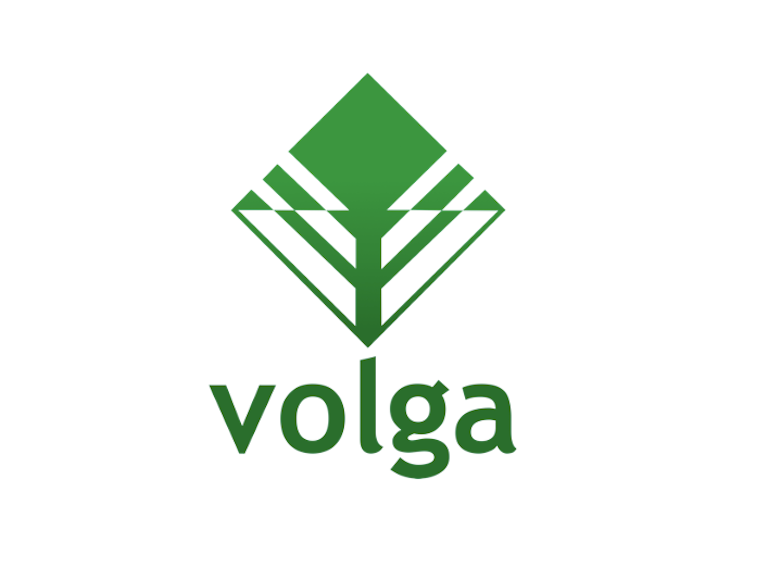 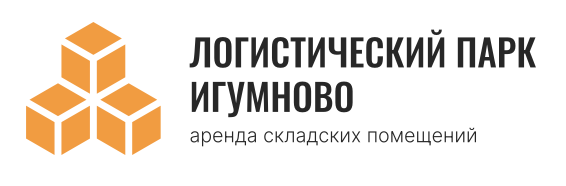 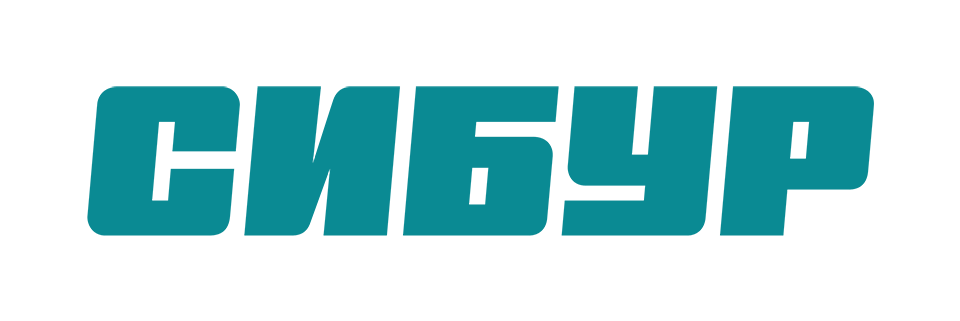 ВСЕРОССИЙСКИЙ АКСЕЛЕРАТОР 
ПО ПРОМЫШЛЕННОМУ ТУРИЗМУ
РАЗВИТИЕ ПРОМЫШЛЕННОГО ТУРИЗМА
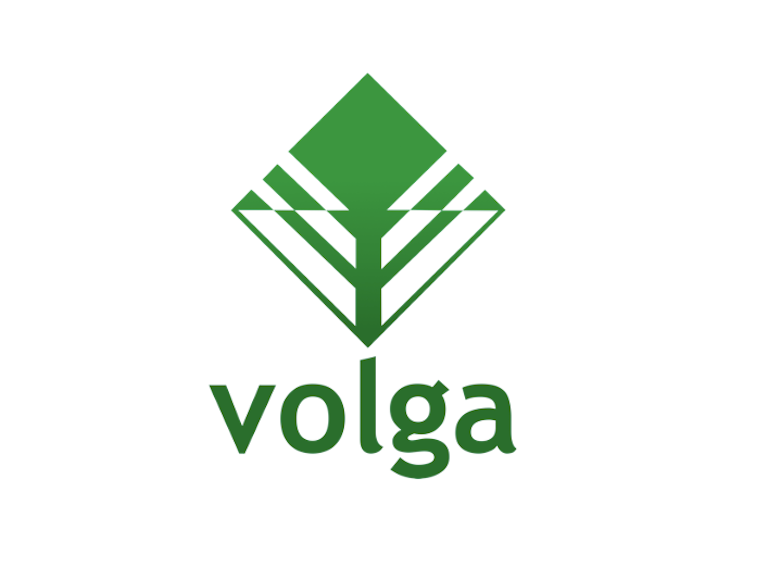 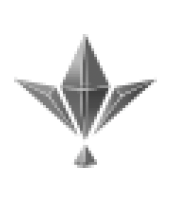 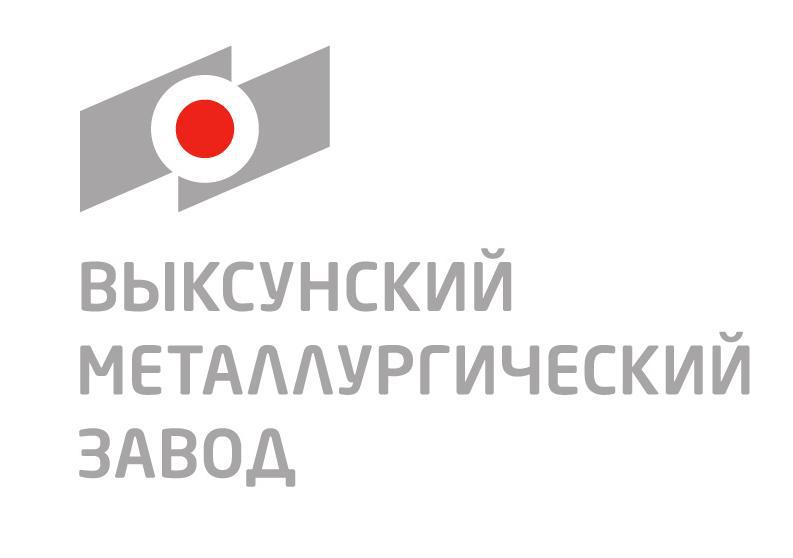 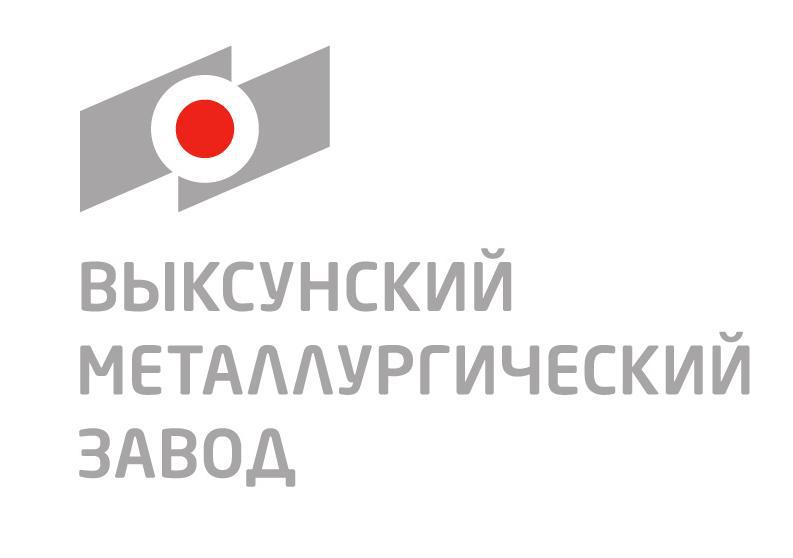 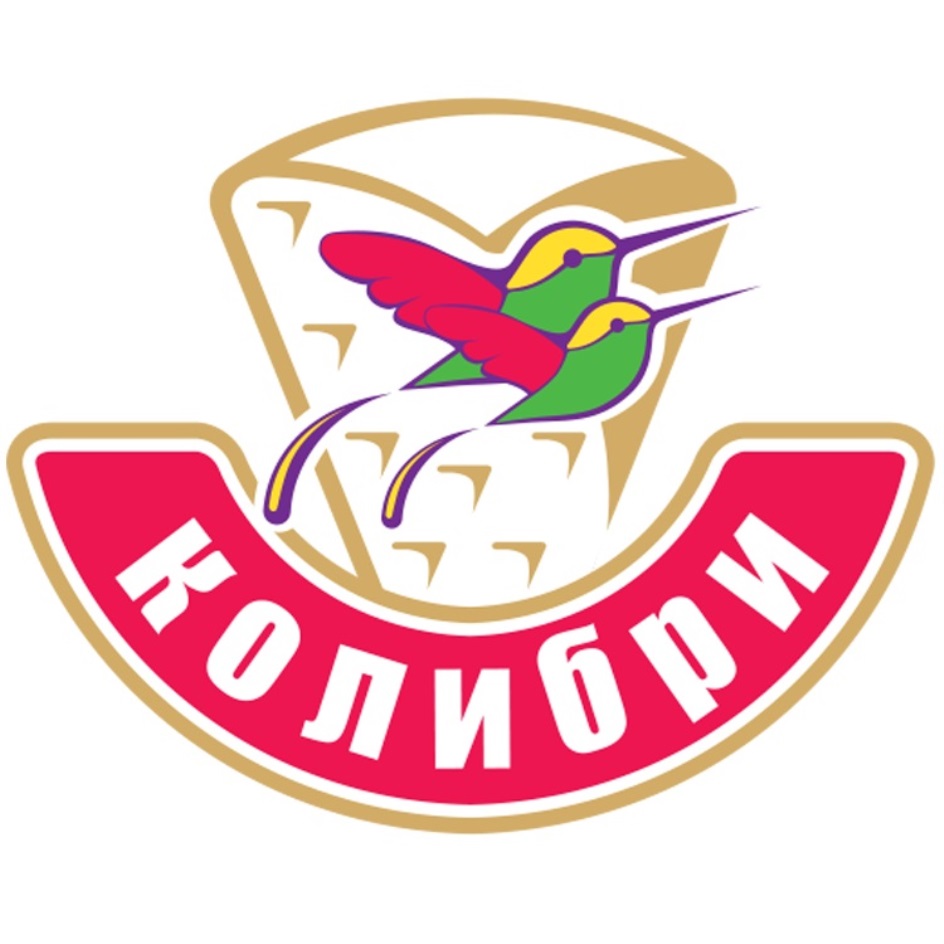 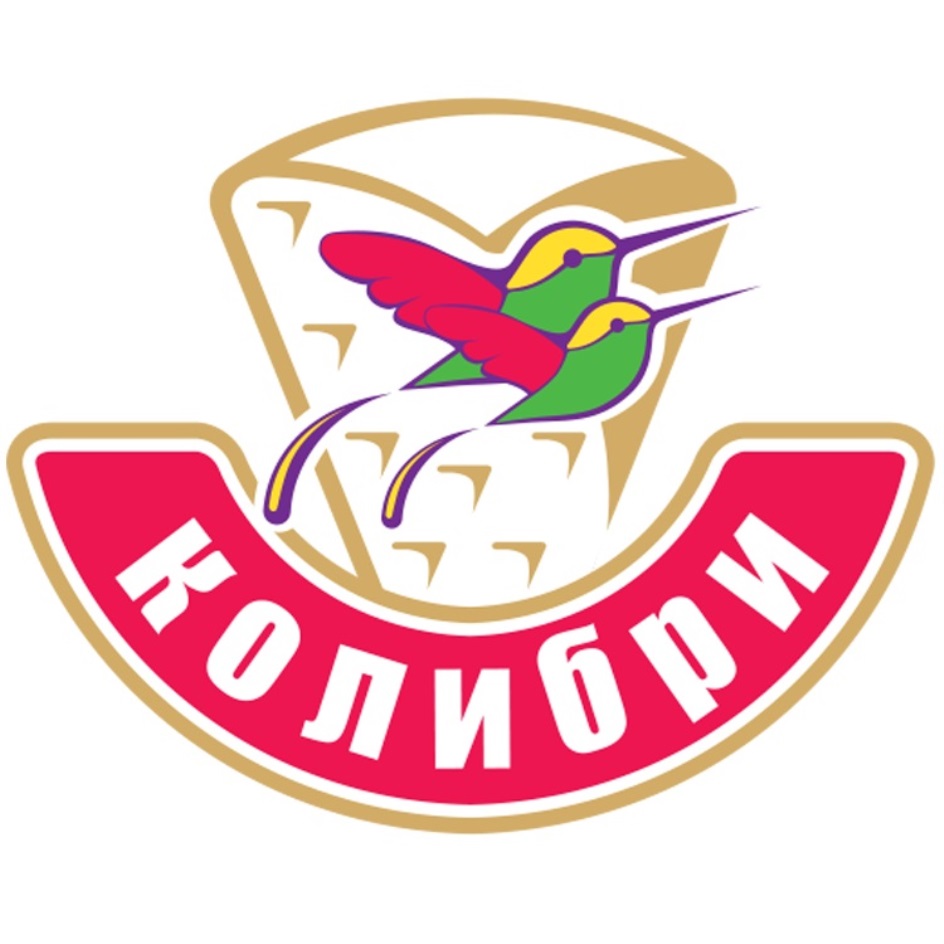 МЕРЫ ПОДДЕРЖКИ АПК
МЕРЫ ПОДДЕРЖКИ МСП

финансовая, консультационная и информационная поддержка
ПРЕДПРИНИМАТЕЛИ МО
ОВОЩНАЯ ФЕРМА                     НА ГИДРОПОННОМ ОБОРУДОВАНИИ
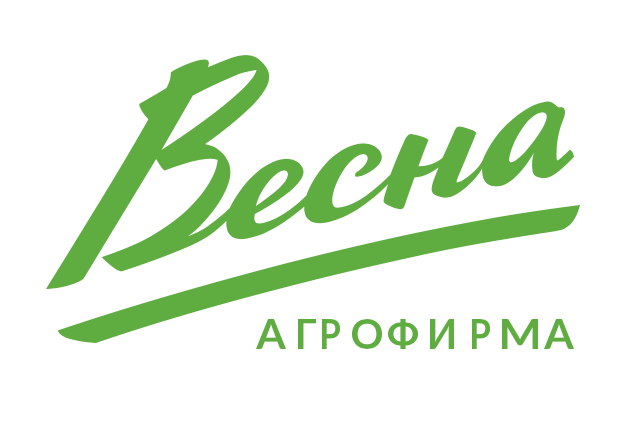 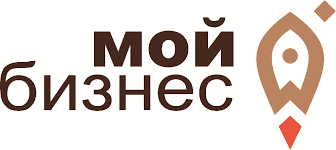 30
ИНВЕСТИЦИОННЫЙ ПРОФИЛЬ  МУНИЦИПАЛЬНОГО РАЙОНА «РУТУЛЬСКИЙ РАЙОН»
свободные инвестиционные площадки
СВОБОДНЫЕ ИНВЕСТИЦИОННЫЕ ПЛОЩАДКИ
ИНВЕСТИЦИОННЫХ ПЛОЩАДОК
3 земельных участка
ТАРИФЫ
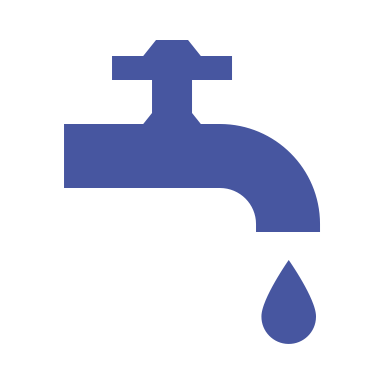 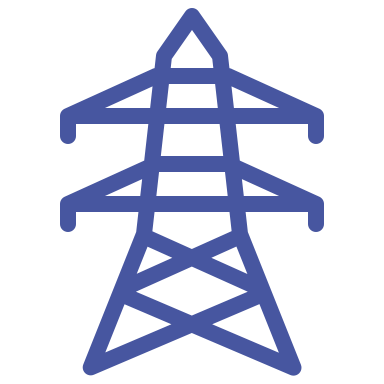 холодная вода (м3)
2,46 руб.
электроэнергия (кВт ч.)
ИНВЕСТИЦИОННЫЙ ПРОФИЛЬ  МУНИЦИПАЛЬНОГО РАЙОНА «РУТУЛЬСКИЙ РАЙОН»
31
методология разработки
ДИАГНОСТИЧЕСКАЯ КАРТА МО ПО РАБОТЕ                                С ИНВЕСТОРАМИ И МЕХАНИЗМ РАБОТЬI С НИМИ
КАК ДОЛЖНО БЫТЬ
КАК ЕСТЬ
ИНФОРМИРОВАНИЕ ИНВЕСТОРОВ            И ПРЕДПРИНИМАТЕЛЕИ
Сайт администрации, регулярная коммуникация                         с предпринимателями (рассылки на почты предпринимателей, звонки, ежегодные встречи)
Сайт администрации, статьи на сайтах для инвесторов              и предпринимателей, регулярная коммуникация:                        с предпринимателями (почтовая рассылка, звонки,       общий чат администрации с предпринимателями)
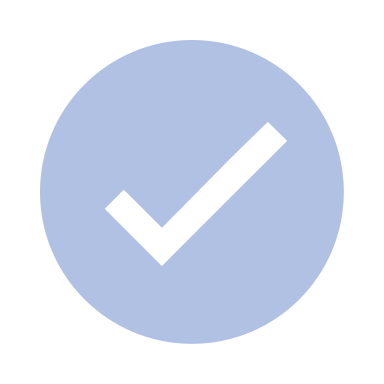 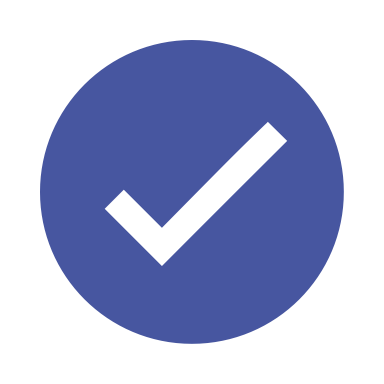 РАСПРЕДЕЛЕНИЕ ПЛОЩАДОК
Не всегда достаточно инвесторов для проведения тендерной процедуры
Привлечение инвесторов для распределения площадок через тендерную процедуру
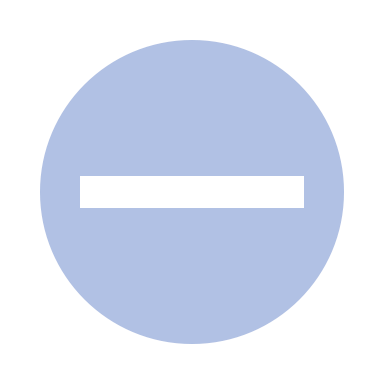 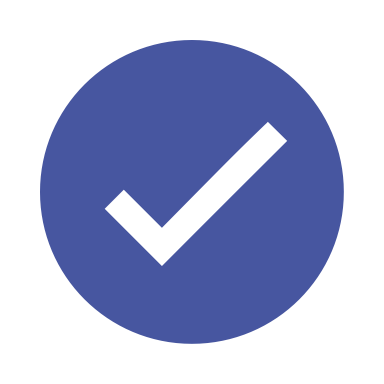 ИНФРАСТРУКТУРА 
НА ИНВЕСТИЦИОННЫХ ПЛОЩАДКАХ
Создание инфраструктуры по запросу инвестора
Создание инженерной и транспортной инфраструктуры 
до прихода инвестора на объект с целью экономии времени
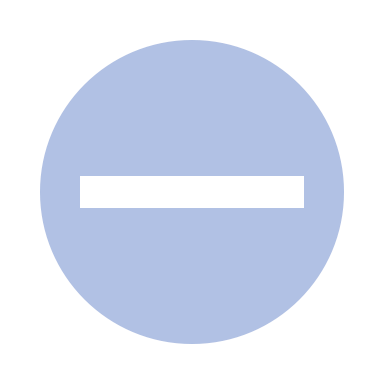 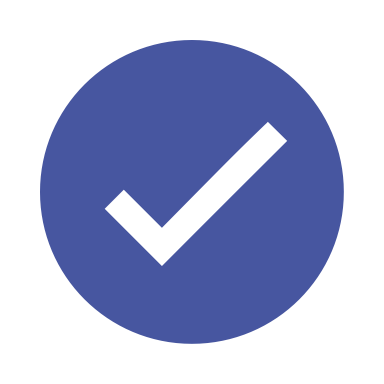 РАБОТА С ИНВЕСТОРАМИ 
БЕЗ ИНВЕСТИЦИОННОГО ПЛАНА
Проводятся переговоры и осмотр инвестиционных площадок по запросу инвестора
Создание проектной команды, которая составляет инвестиционные планы и выводит проекты на площадки
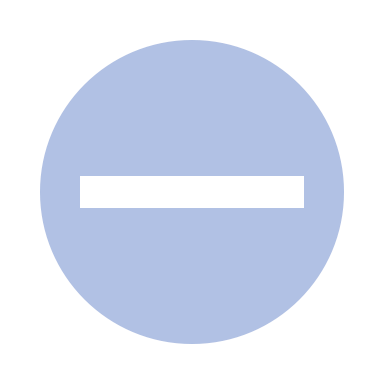 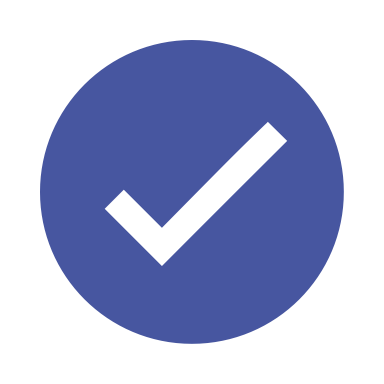 РЕШЕНИЕ И УСКОРЕНИЕ РАССМОТРЕНИЯ АДМИНИСТРАТИВНЫХ ВОПРОСОВ
Личное сопровождение и контроль инвестиционным уполномоченным каждого крупного проекта на всех  стадиях его реализации
Личное сопровождение и контроль инвестиционным уполномоченным каждого крупного проекта на всех  стадиях его реализации
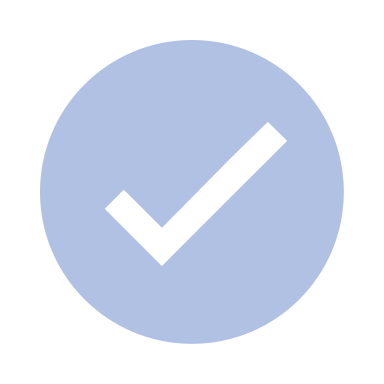 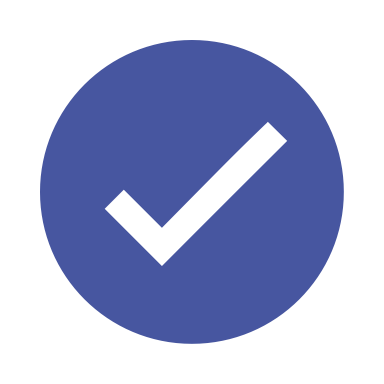 РАБОТА С ПОТЕНЦИАЛЬНЫМИ ИНВЕСТОРАМИ
Подготовка к возможному приходу инвесторов,                    при возникновении интереса с их стороны
Подготовка к возможному приходу инвесторов, создание информационно-аналитических буклетов, сохранение контактов потенциальных инвесторов, составления списка для дальнейшей регулярной коммуникации
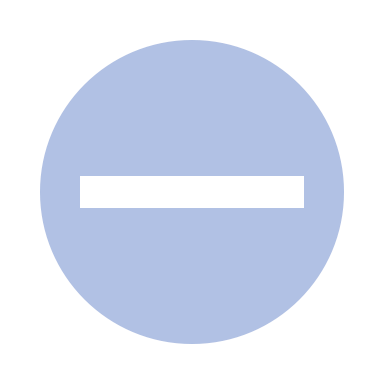 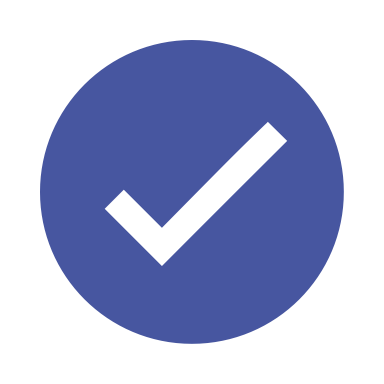 РАБОТА С РЕАЛИЗОВАННЫМИ ПРОЕКТАМИ НА ИНВЕСТИЦИОННЫХ ПЛОЩАДКАХ
Регулярная обратная связь и помощь 
с дальнейшим развитием в случае необходимости
Регулярная обратная связь и помощь 
с дальнейшим развитием в случае необходимости
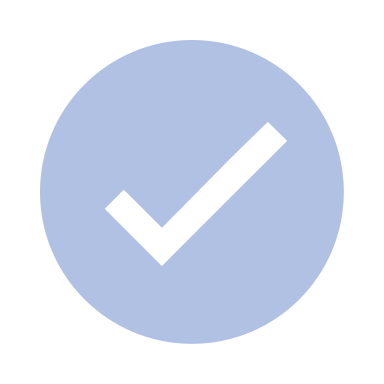 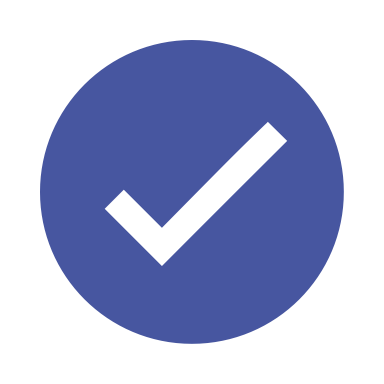 МУНИЦИПАЛЬНОГО РАЙОНА «РУТУЛЬСКИЙ РАЙОН»
32
меры господдержки
МИНИСТЕРСТВА И ВЕДОМСТВА ОКАЗЫВАЮЩИЕ  ГОСУДАРСТВЕННУЮ ПОДДЕРЖКУ ПРЕДПРИНИМАТЕЛЯМ И ИНВЕСТОРАМ
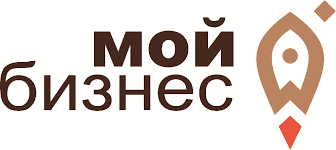 АГЕНТСТВО ПО ПРЕДПРИНИМАТЕЛЬСТВУ И ИНВЕСТИЦИЯМ РЕСПУБЛИКИ ДАГЕСТАН
МОЙ БИЗНЕС 52
КОРПОРАЦИЯ РАЗВИТИЯ 
 Республики Дагестан
ФОНД РАЗВИТИЯ ПРОМЫШЛЕННОСТИ 
РЕСПУБЛИКИ ДАГЕСТАН
«ЦЕНТР ПОДДЕРЖКИ ПРЕДПРИНИМАТЕЛЬСТВА РЕСПУБЛИКИ ДАГЕСТАН
»
ИНВЕСТИЦИОННЫЙ ПРОФИЛЬ МУНИЦИПАЛЬНОГО РАЙОНА «РУТУЛЬСКИЙ РАЙОН»
33
меры господдержки
МИНИСТЕРСТВА, ОКАЗЫВАЮЩИЕ ПОДДЕРЖКУ ПРЕДПРИНИМАТЕЛЯМ И ИНВЕСТОРАМ
МИНИСТЕРСТВО ПРОМЫШЛЕННОСТИ, ТОРГОВЛИ И ПРЕДПРИНИМАТЕЛЬСТВА РЕСПУБЛИКИ ДАГЕСТАН
МИНИСТЕРСТВО ЭКОНОМИЧЕСКОГО РАЗВИТИЯ И ИНВЕСТИЦИИ  РЕСПУБЛИКИ ДАГЕСТАН
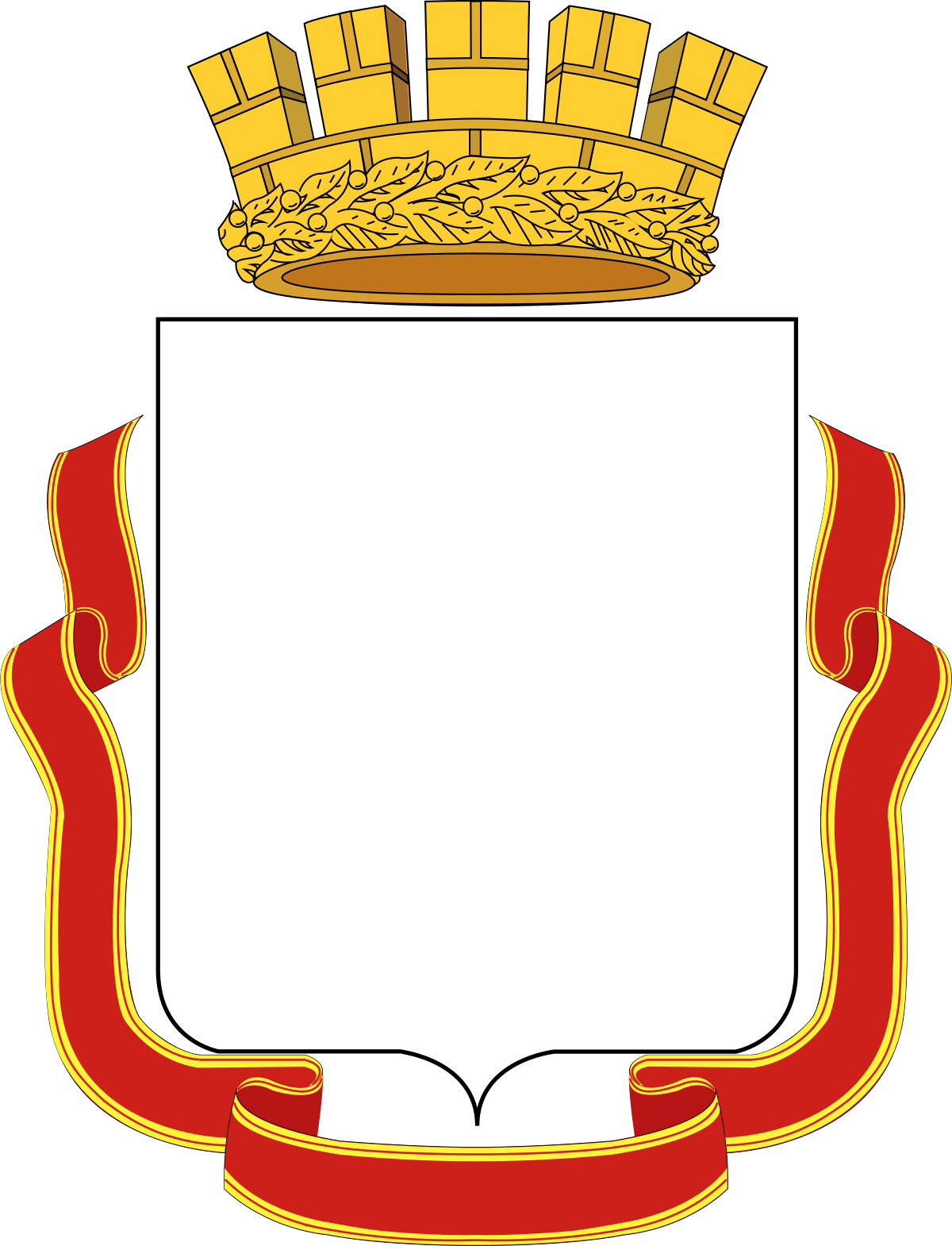 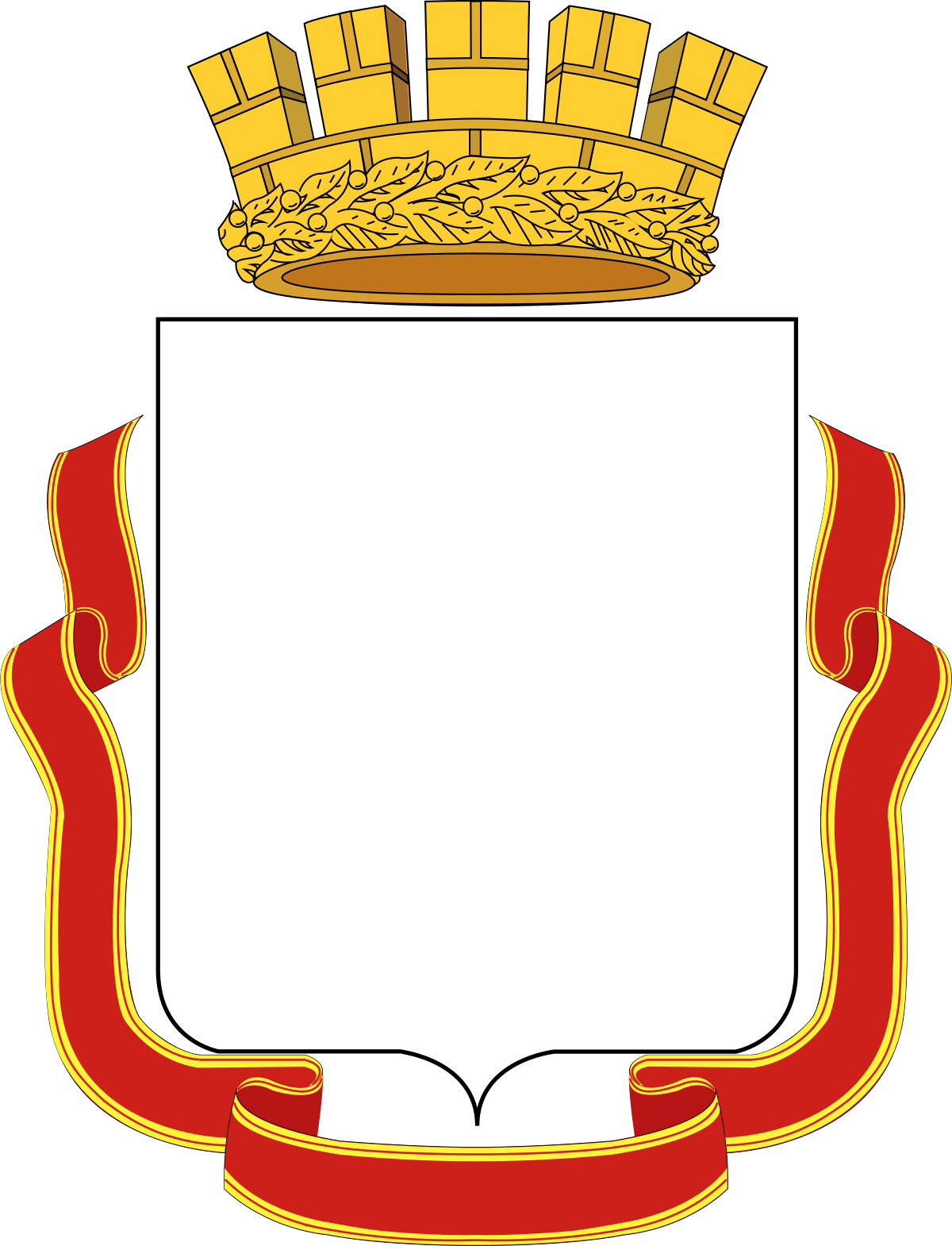 поместить герб области
поместить герб области
АГЕНТСТВО ПО ПРЕДПРИНИМАТЕЛЬСТВУ И ИНВЕСТИЦИЯМ  РЕСПУБЛИКИ ДАГЕСТН
МИНИСТЕРСТВО СЕЛЬСКОГО ХОЗЯЙСТВА              И ПРОДОВОЛЬСТВИЯ  РЕСПУБЛИКИ ДАГЕСТАН
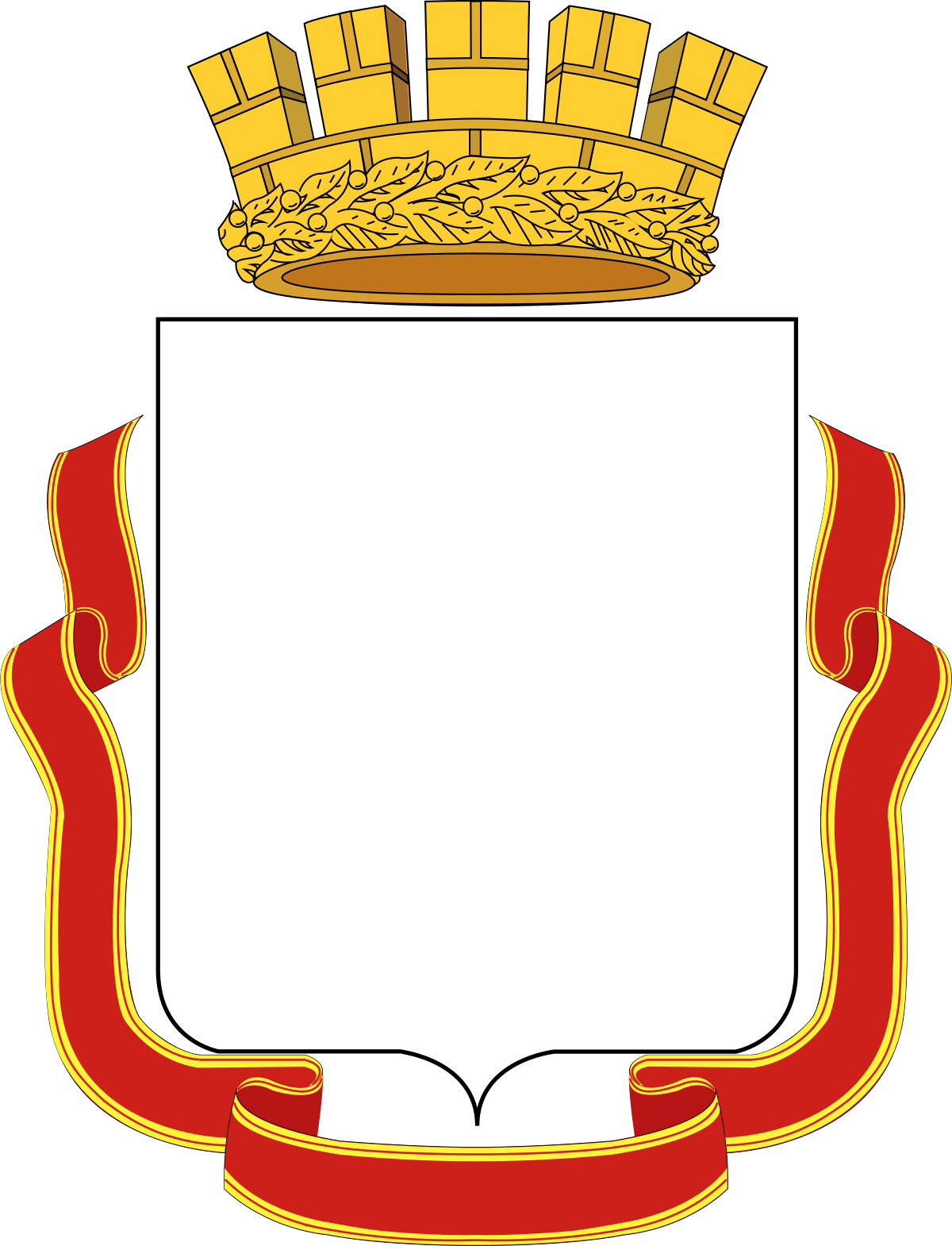 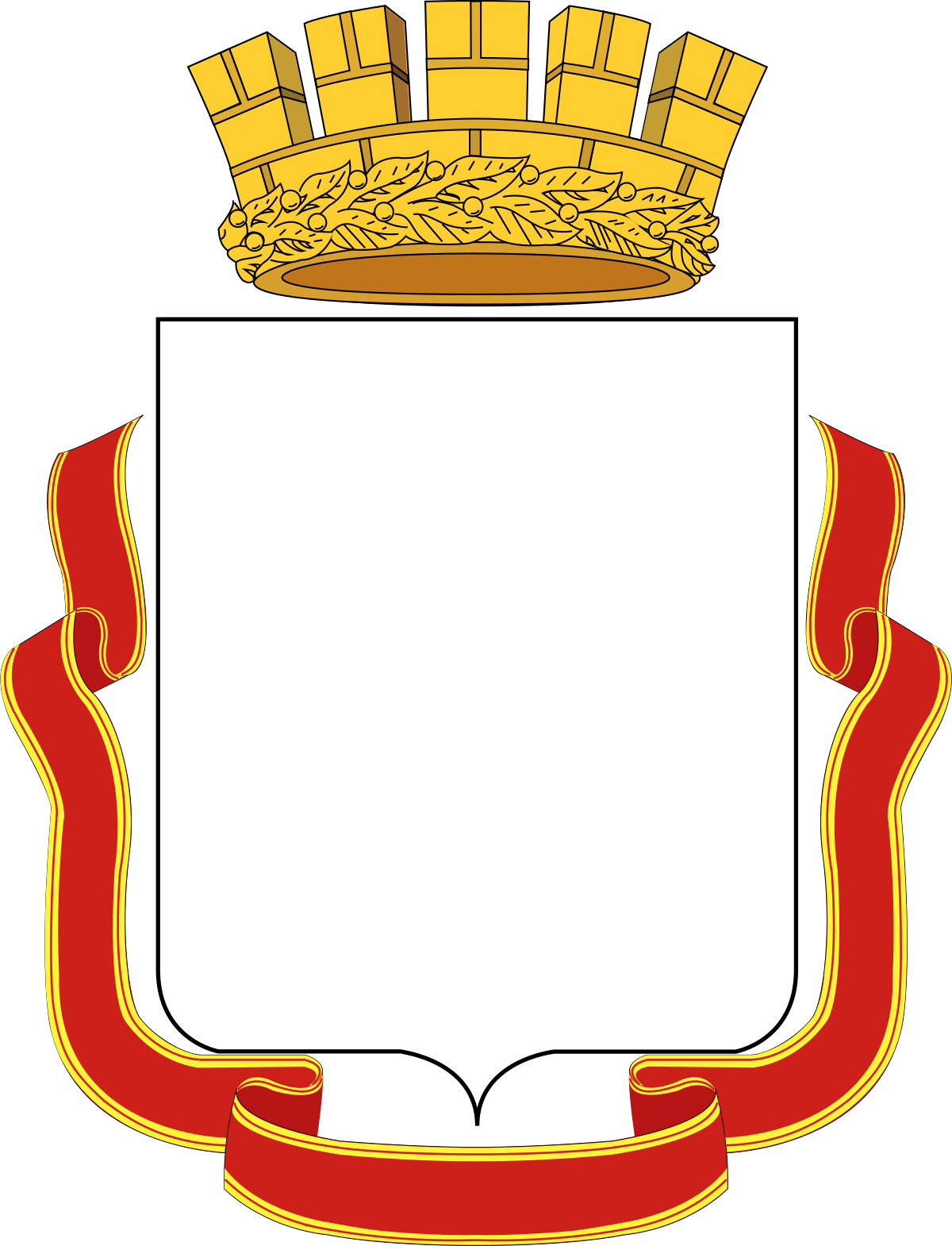 МИНИСТЕРСТВО ТУРИЗМА И ПРОМЫСЛОВ РЕСПУБЛИКИ ДАГЕСТАН
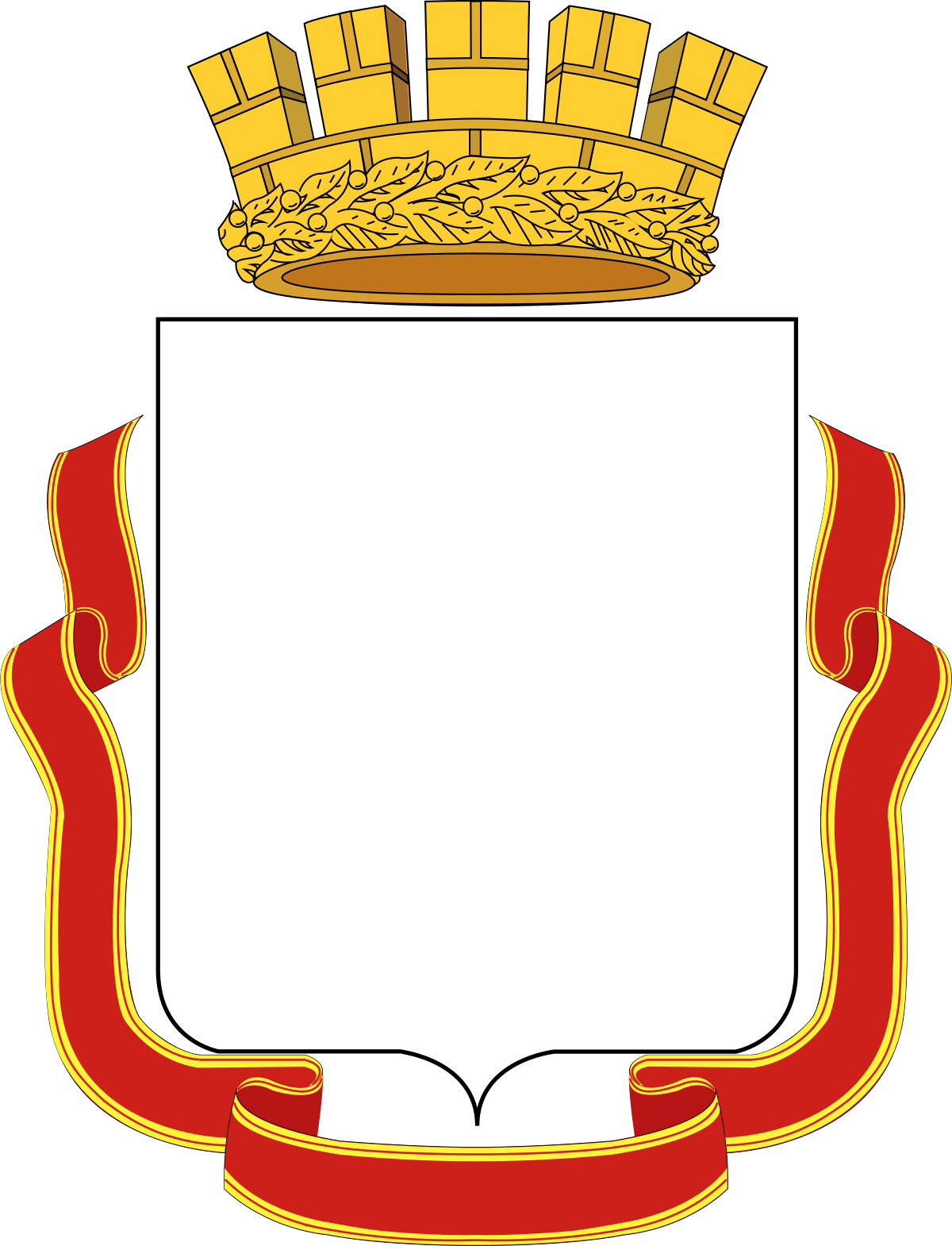 поместить герб области
МИНИСТЕРСТВО ЭНЕРГЕТИКИ И ЖИЛИЩНО-КОММУНАЛЬНОГО ХОЗЯЙСТВА РЕСПУБЛИКИ ДАГЕСТАН
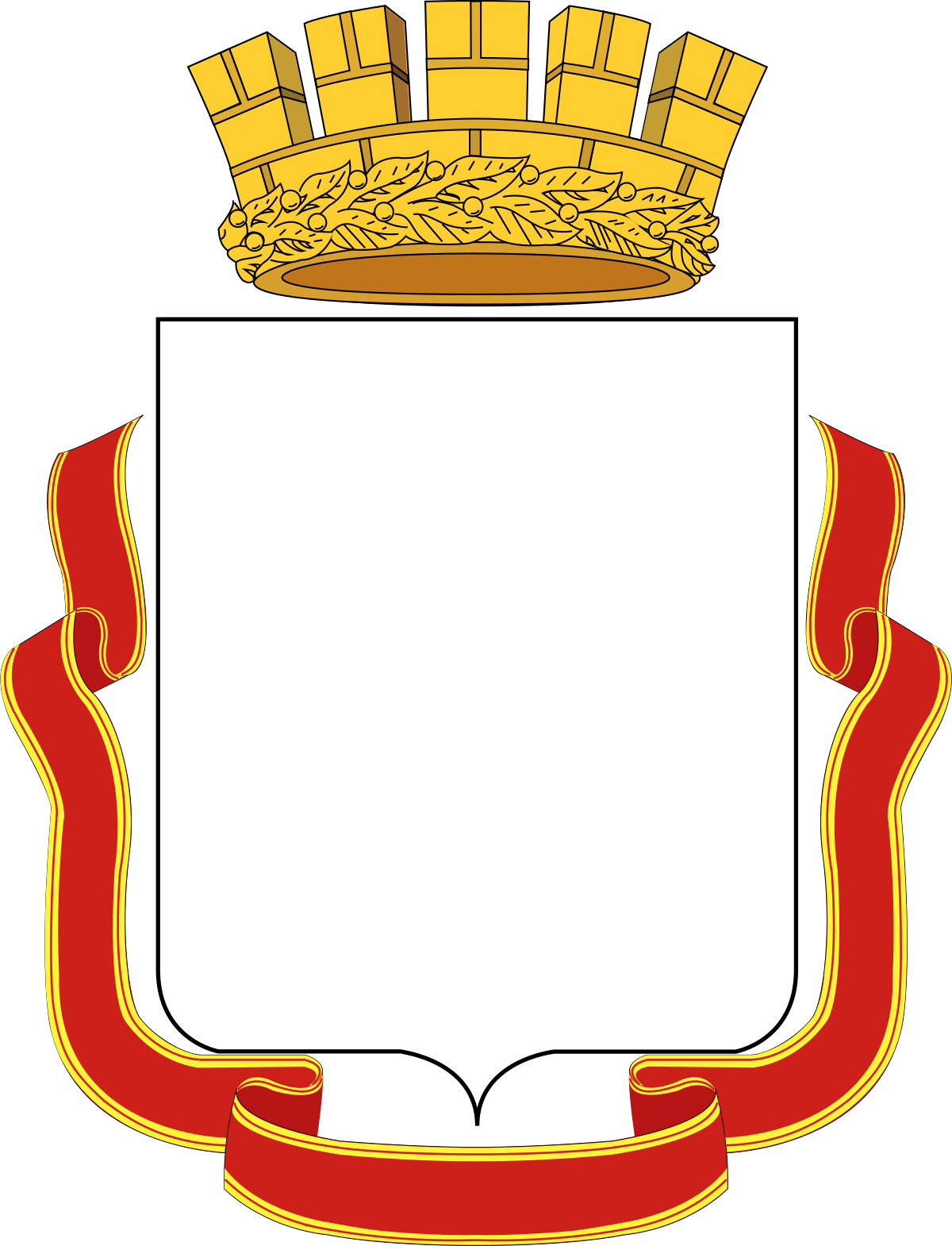 ИНВЕСТИЦИОННЫЙ ПРОФИЛЬ МУНИЦИПАЛЬНОГО РАЙОНА «РУТУЛЬСКИЙ РАЙОН»
34
предложения по корректировке
ПРЕДЛОЖЕНИЯ ПО КОРРЕКТИРОВКЕ МЕР ФИНАНСОВОЙ   И ОРГАНИЗАЦИОННОЙ ПОДДЕРЖКИ ПРОЕКТОВ
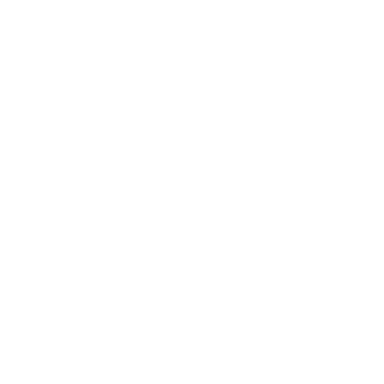 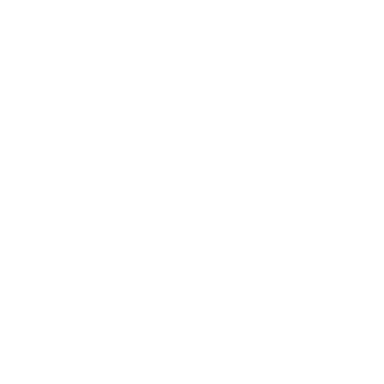 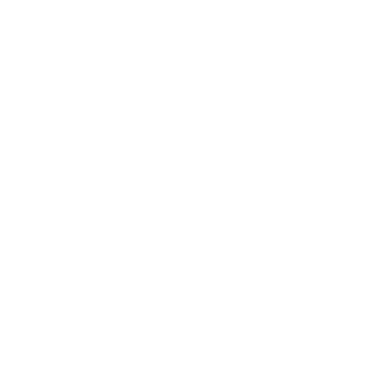 СОЗДАНИЕ ПРОЕКТНОГО 
ОФИСА, КОТОРЫЙ БУДЕТ 
ЗАНИМАТЬСЯ ОЦЕНКОЙ И ПРОРАБОТКОЙ 
ИНВЕСТИЦИОННЫХ 
ПРОЕКТОВ
АКТИВНАЯ ИНФОРМАЦИОННАЯ              И КОНСУЛЬТАЦИОННАЯ ПОДДЕРЖКА ПРЕДПРИНИМАТЕЛЕЙ
УМЕНЬШЕНИЕ КОЛИЧЕСТВА 
И СРОКОВ ПРОЦЕДУР, 
НЕОБХОДИМЫХ 
ДЛЯ ПОЛУЧЕНИЯ 
ИНВЕСТИЦИОННОЙ 
ПЛОЩАДКИ
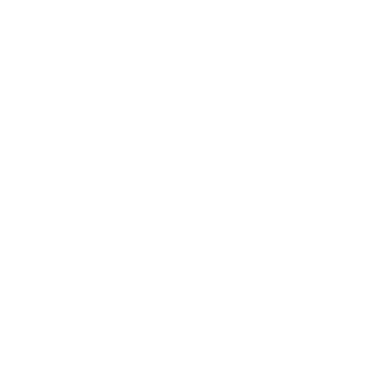 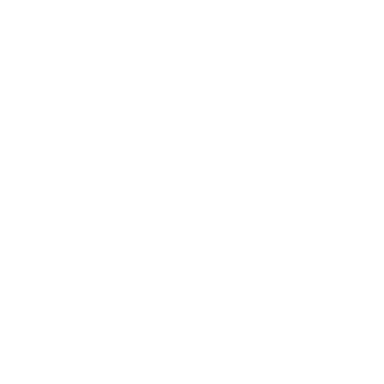 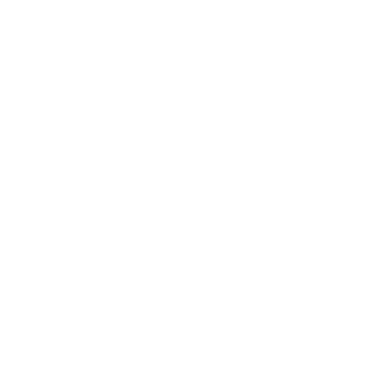 УМЕНЬШЕНИЕ КОЛИЧЕСТВА БЮРОКРАТИЧЕСКИХ ПРОЦЕДУР                           ДЛЯ ПОЛУЧЕНИЯ МЕР ПОДДЕРЖКИ
ПЕРЕНОС ПРОЦЕДУР               В ЭЛЕКТРОННЫЙ ВИД                          ДЛЯ СОКРАЩЕНИЯ ВРЕМЕННЫХ ИЗДЕРЖЕК
СНИЖЕНИЕ НАЛОГОВЫХ СТАВОК ДЛЯ МСП
ИНВЕСТИЦИОННЫЙ ПРОФИЛЬ МУНИЦИПАЛЬНОГО РАЙОНА «РУТУЛЬСКИЙ РАЙОН»
35
образ будущего
ОБРАЗ БУДУЩЕГО
ЭФФЕКТИВНАЯ РАБОТА С ИНВЕСТОРАМИ
СОЦИАЛЬНАЯ ИНФРАСТРУКТУРА
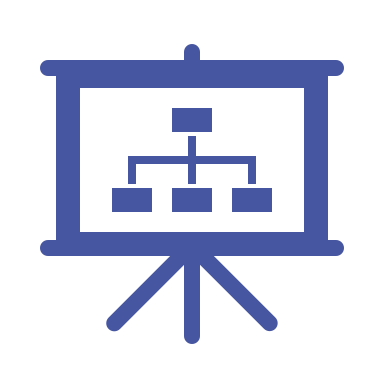 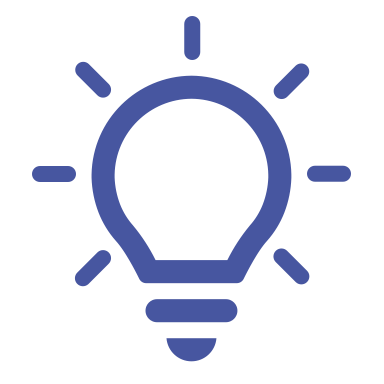 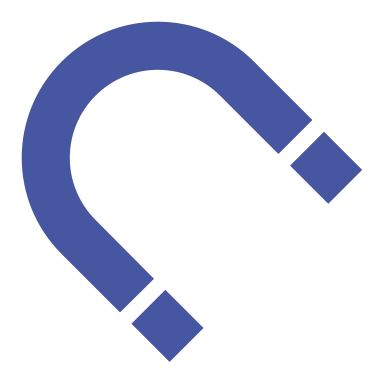 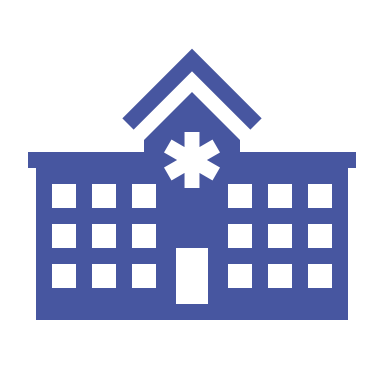 создана дорожная карта         по работе с инвесторами
создан пакет мер поддержки инвесторов
созданы новые точки притяжения
улучшена работа общественного автотранспорта
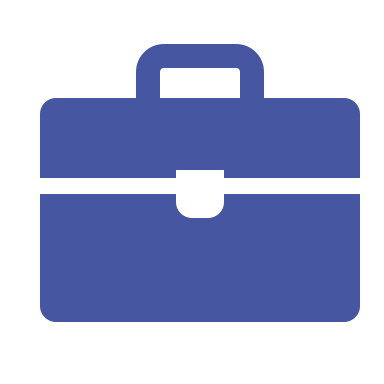 100% компаний знакомы 
с инвестиционным уполномоченным
каждая третья компания реализует инвестиционные проекты
проведён ремонт коммунальных сетей
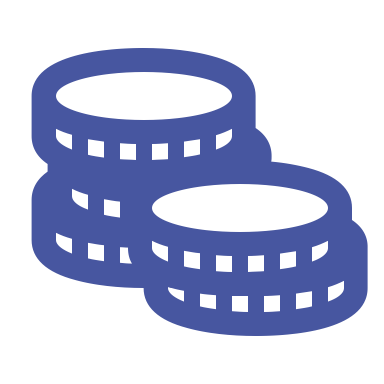 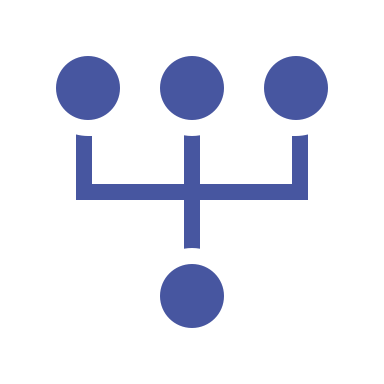 ЭФФЕКТИВНАЯ РАБОТА С ИНВЕСТОРАМИ
ИНВЕСТИЦИОННАЯ ДЕЯТЕЛЬНОСТЬ
реализация мероприятий комплексного плана социально-экономического  развития  МР «Рутульский  район" до 2030 года
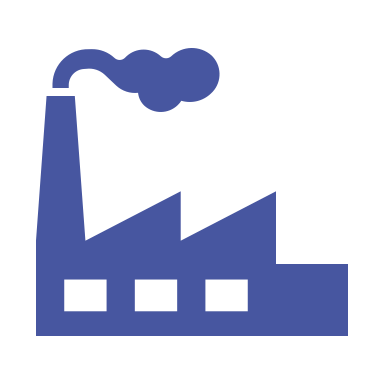 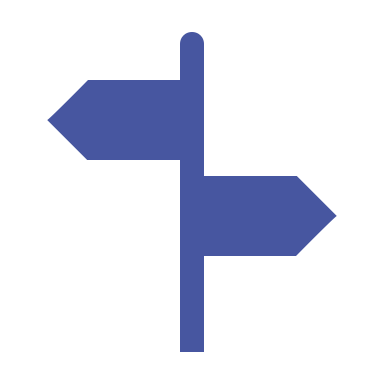 Развитие горного, конного, экологического и гастрономического туризма
организованы ежегодные фестивали, которые пользуются спросом                 у туристов
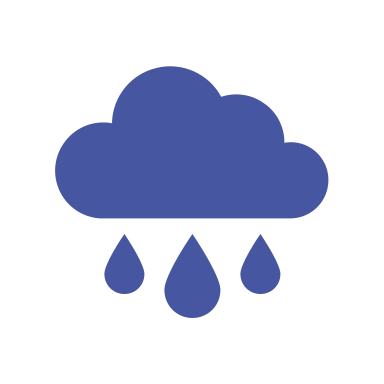 ИНВЕСТИЦИОННЫЙ ПРОФИЛЬ МУНИЦИПАЛЬНОГО РАЙОНА «РУТУЛЬСКИЙ РАЙОН»
36
состав рабочей группы
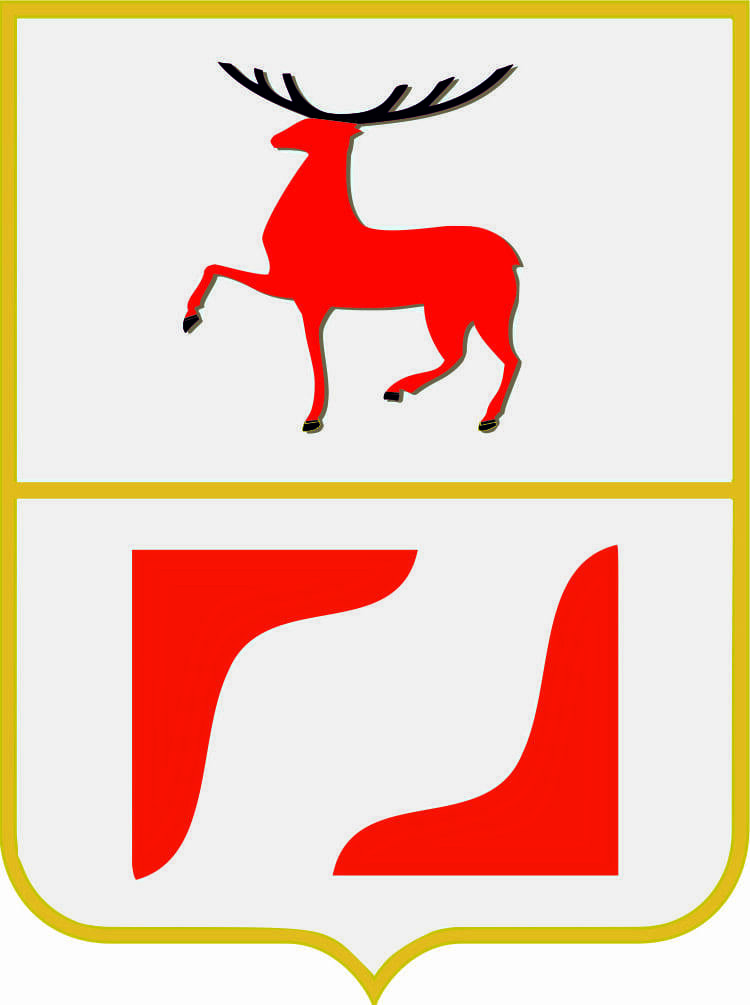 СОСТАВ РАБОЧЕЙ ГРУППЫ
ПРЕДСТАВИТЕЛИ  АДМИНИСТРАЦИИ  МУНИЦИПАЛЬНОГО  РАЙОНА «РУТУЛЬСКИЙ РАЙОН»
поместить герб МО
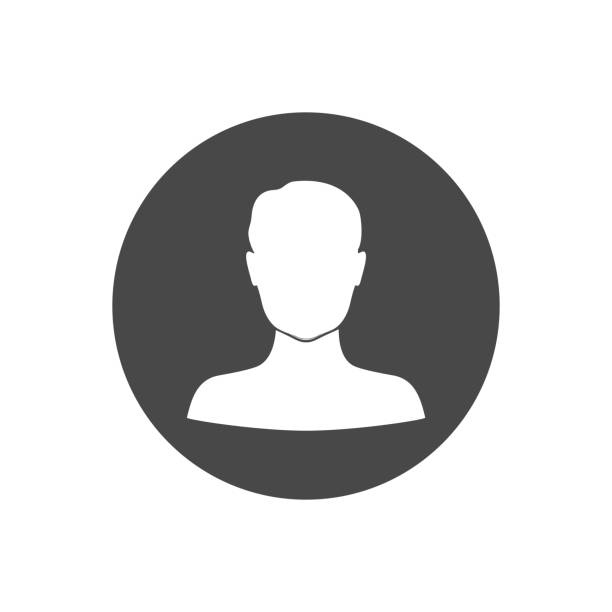 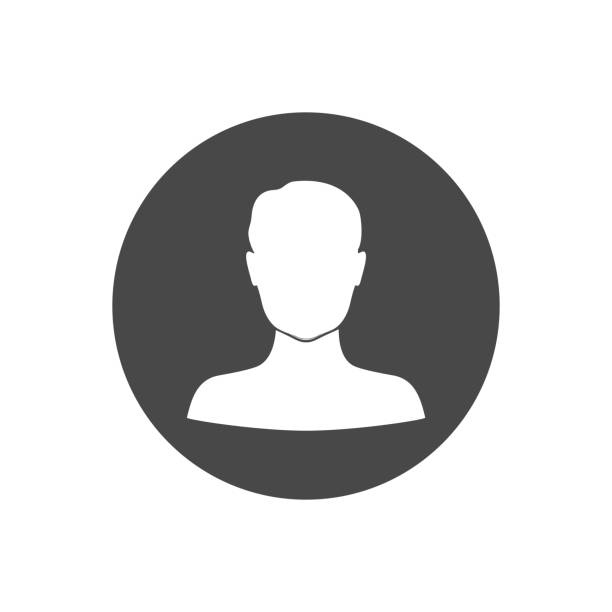 Кулиев Арсен Амрахович
Ордуханов Султанахмед Абдулович
Заместитель главы 
администрации по экономике, инвестициям и имущественно-земельным отношениям – руководитель рабочей группы
Инвестиционный уполномоченный
Тел.8 (928) 8664354
Начальник отдела 
экономики,
предпринимательства 
и инвестиционной политики-
заместитель руководителя рабочей группы
ИНВЕСТИЦИОННЫЙ ПРОФИЛЬМУНИЦИПАЛЬНОГО РАЙОНА «РУТУЛЬСКИЙ РАЙОН»
37